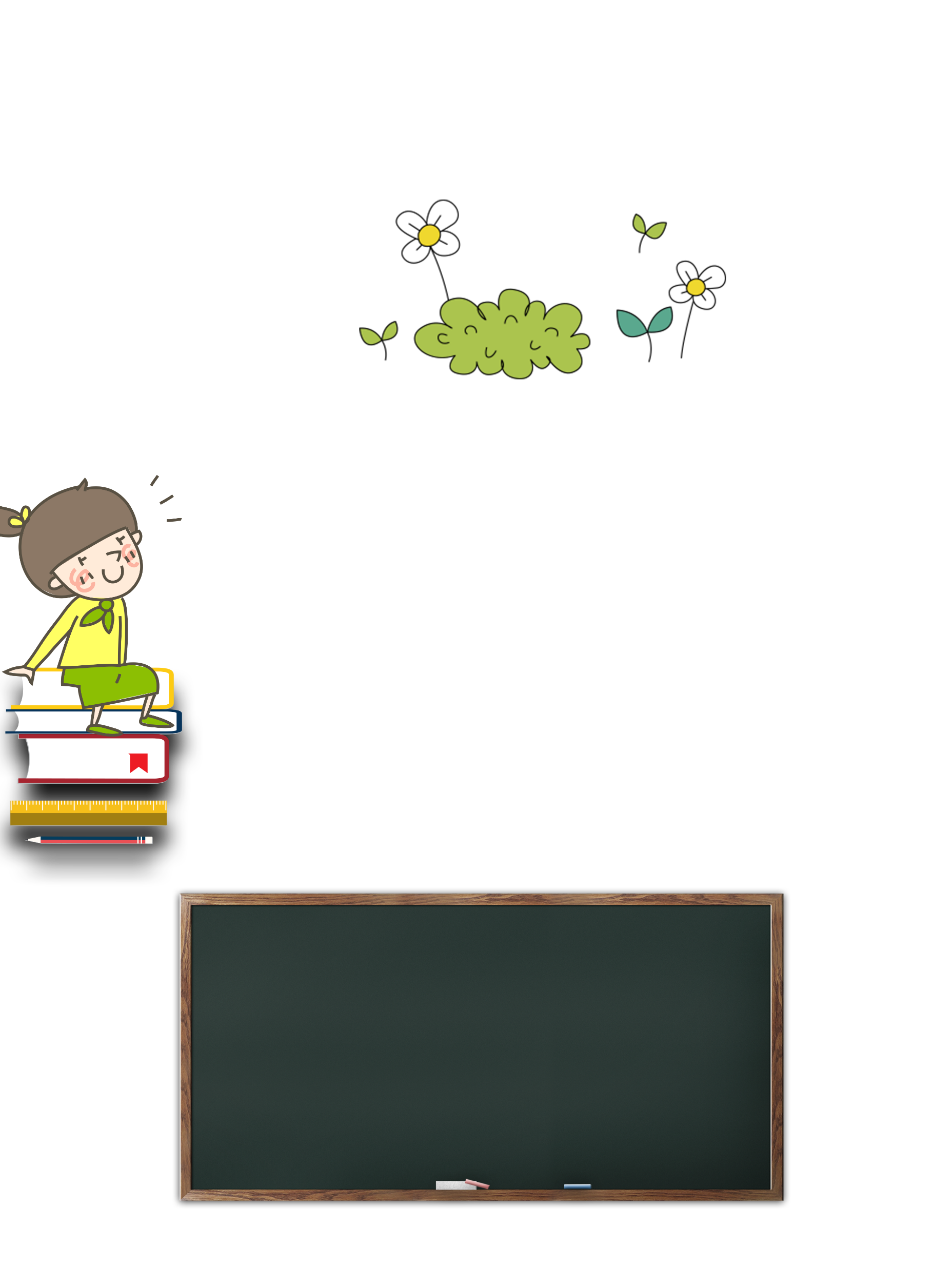 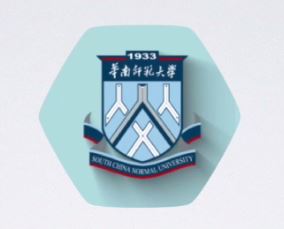 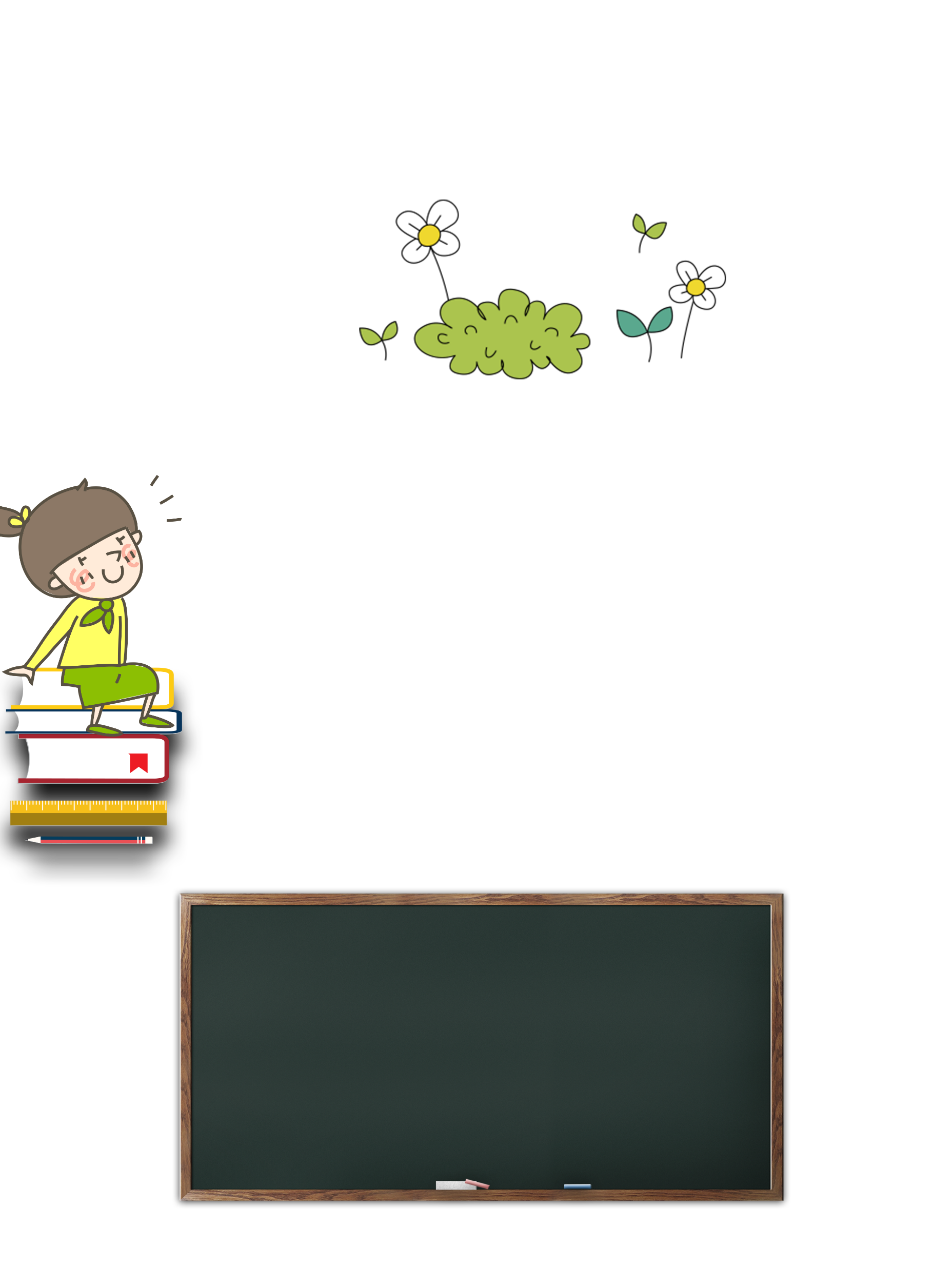 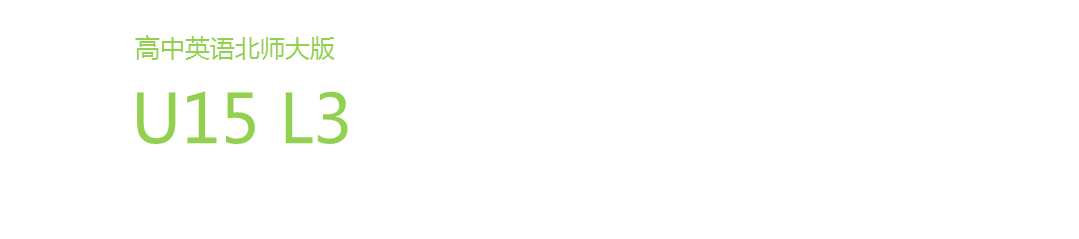 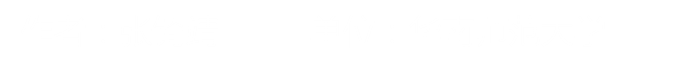 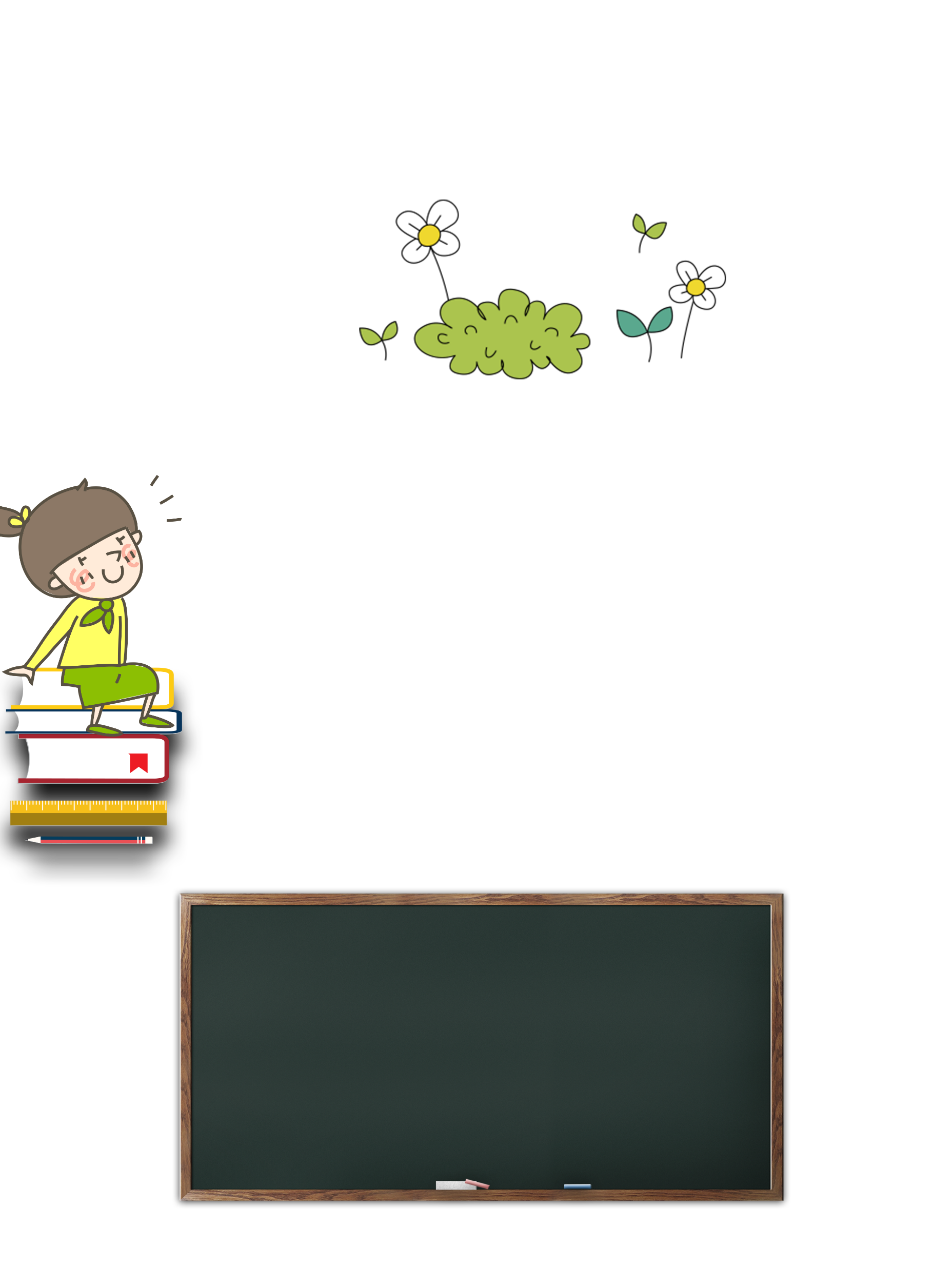 1. Watch  the  video and  take  notes.
How  do  you  define  the  teacher, Mr.  Keating?
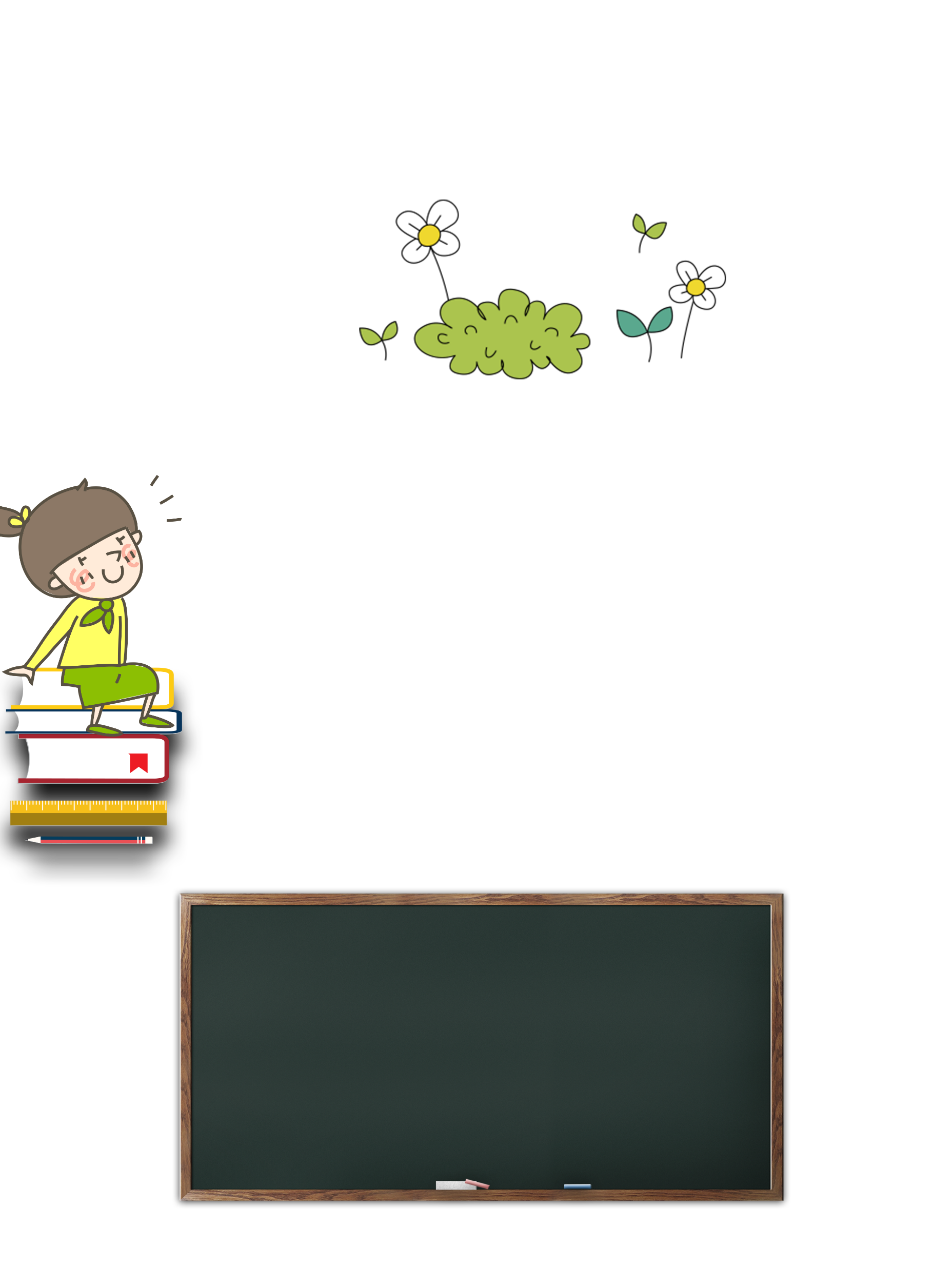 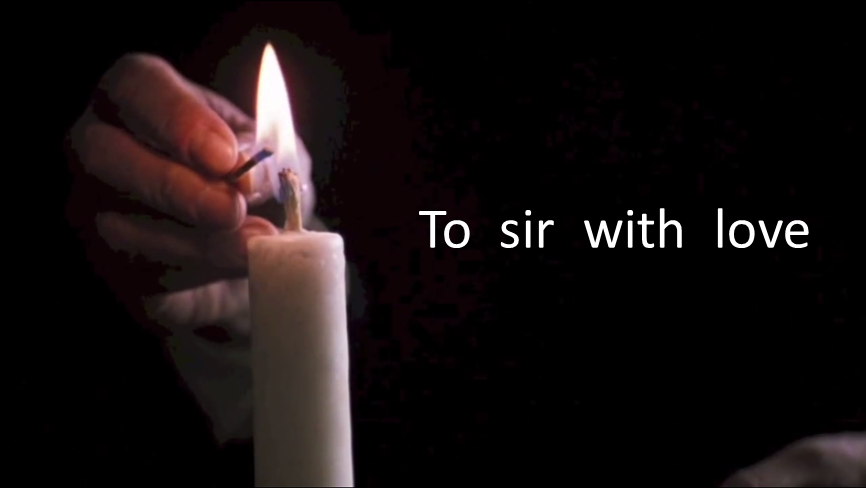 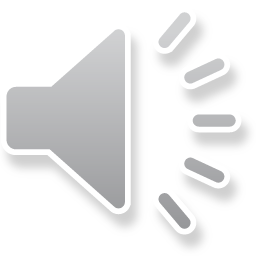 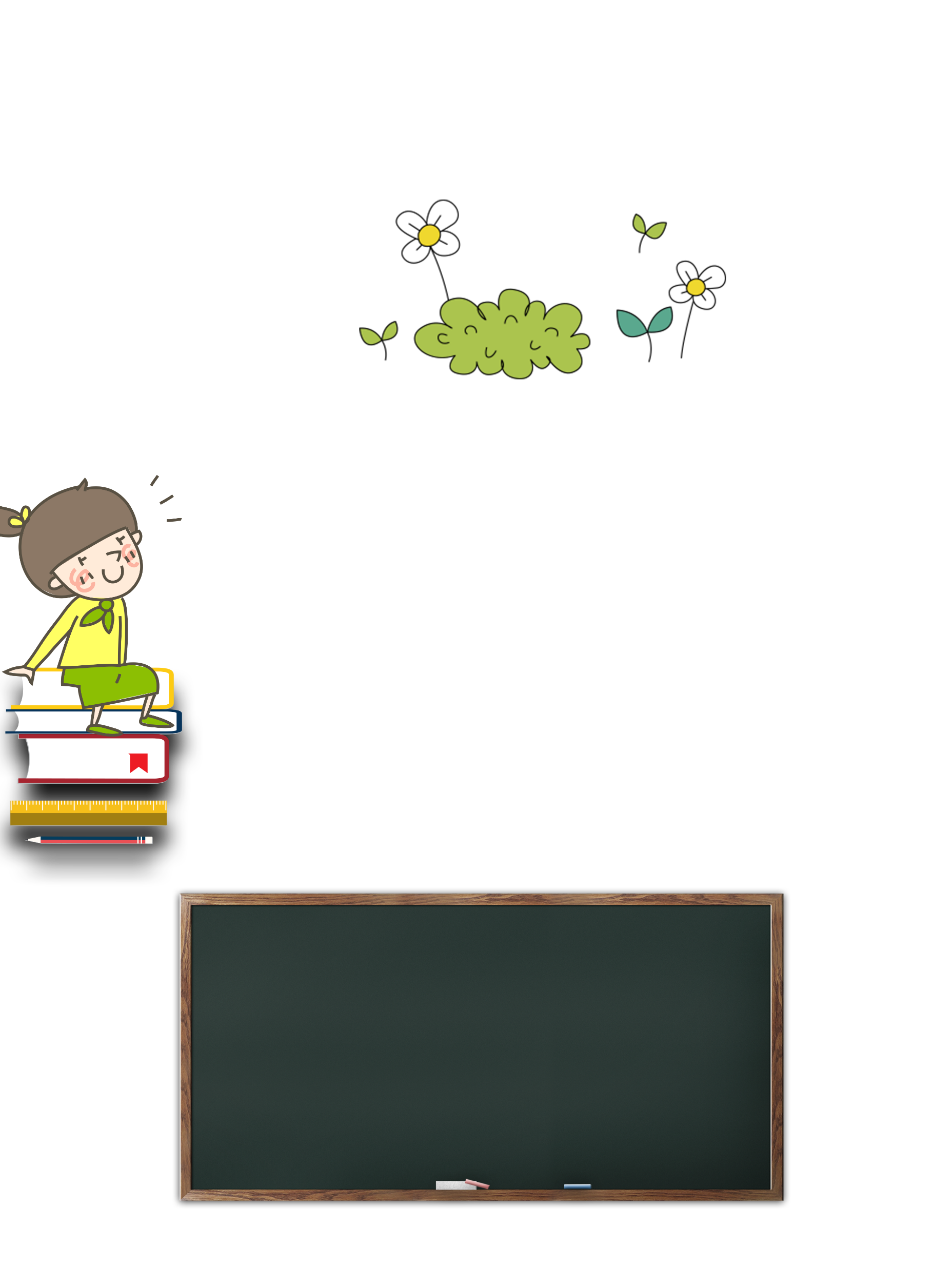 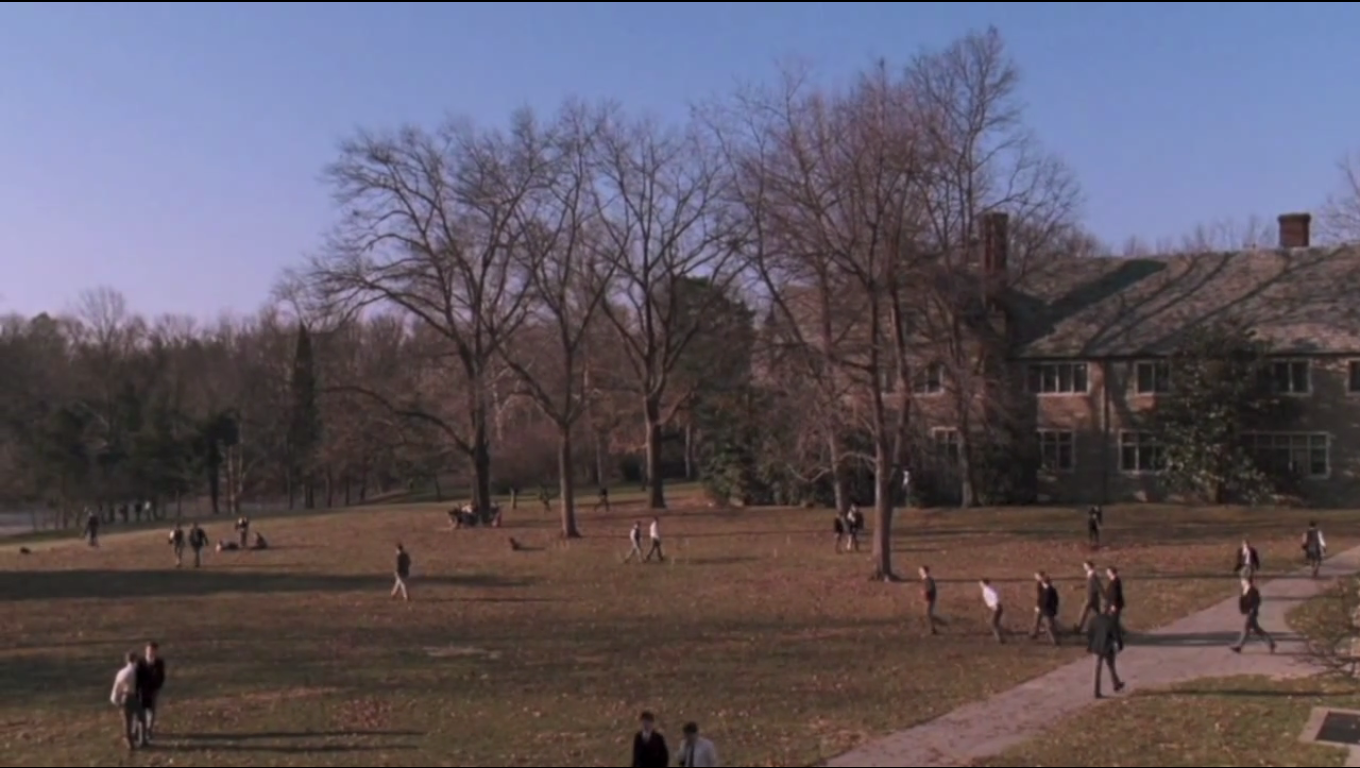 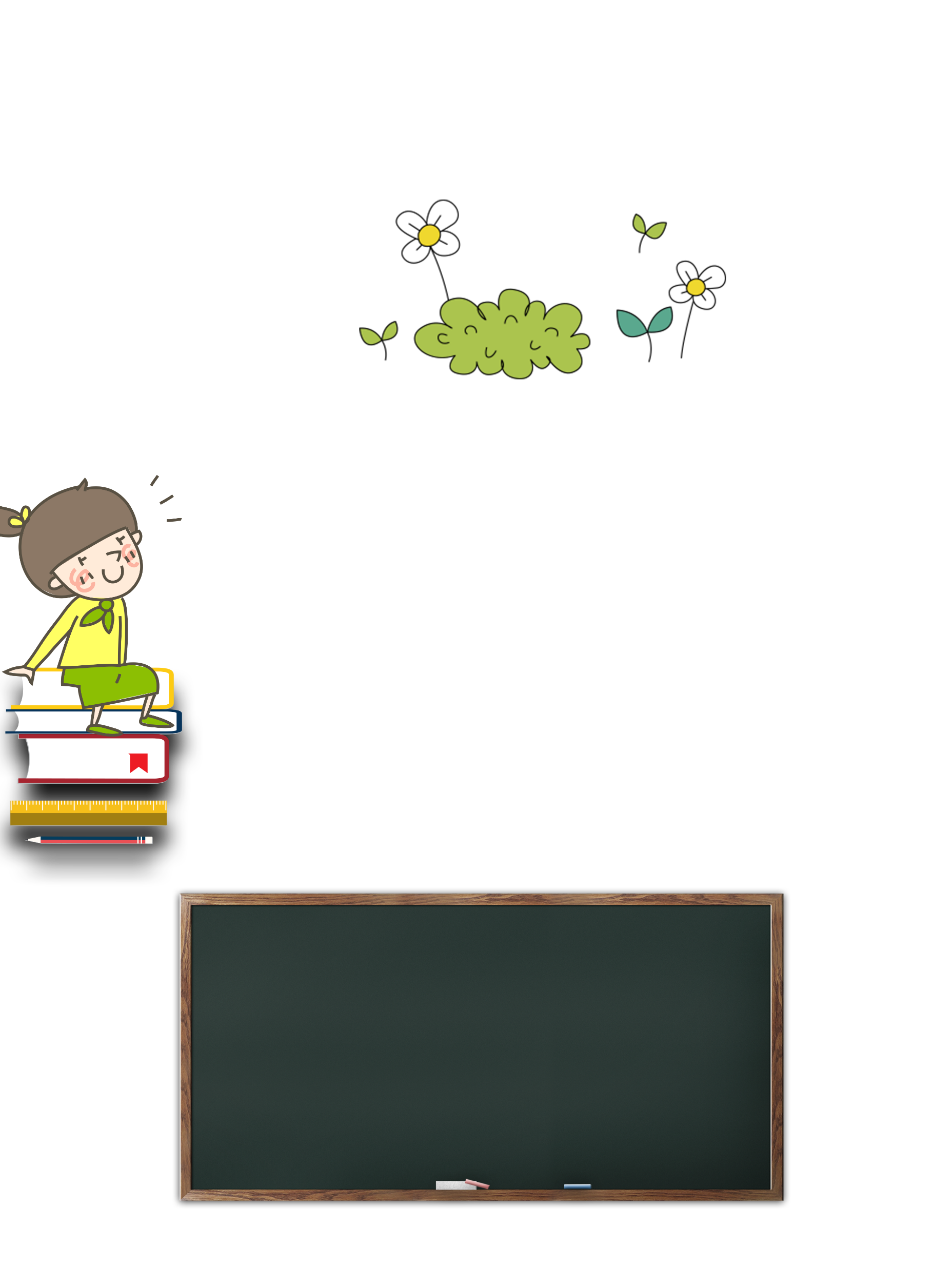 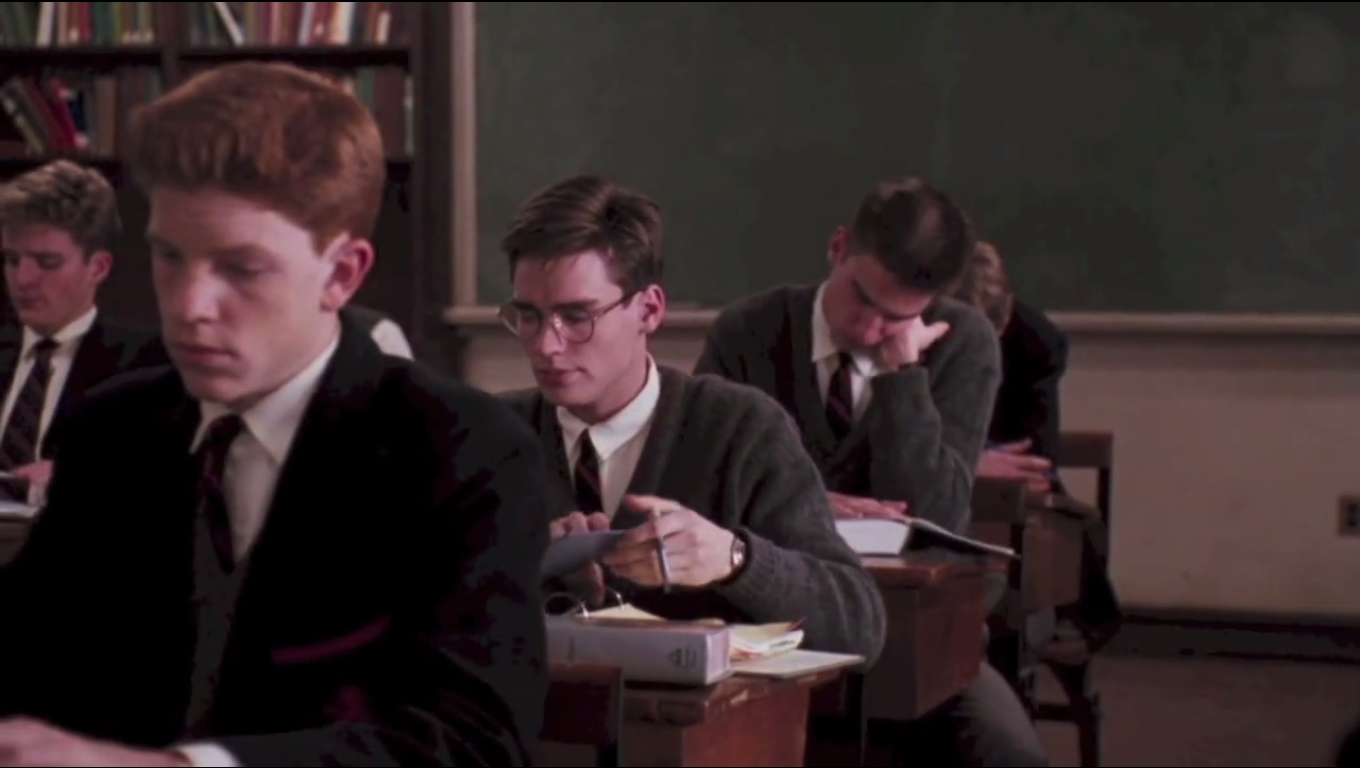 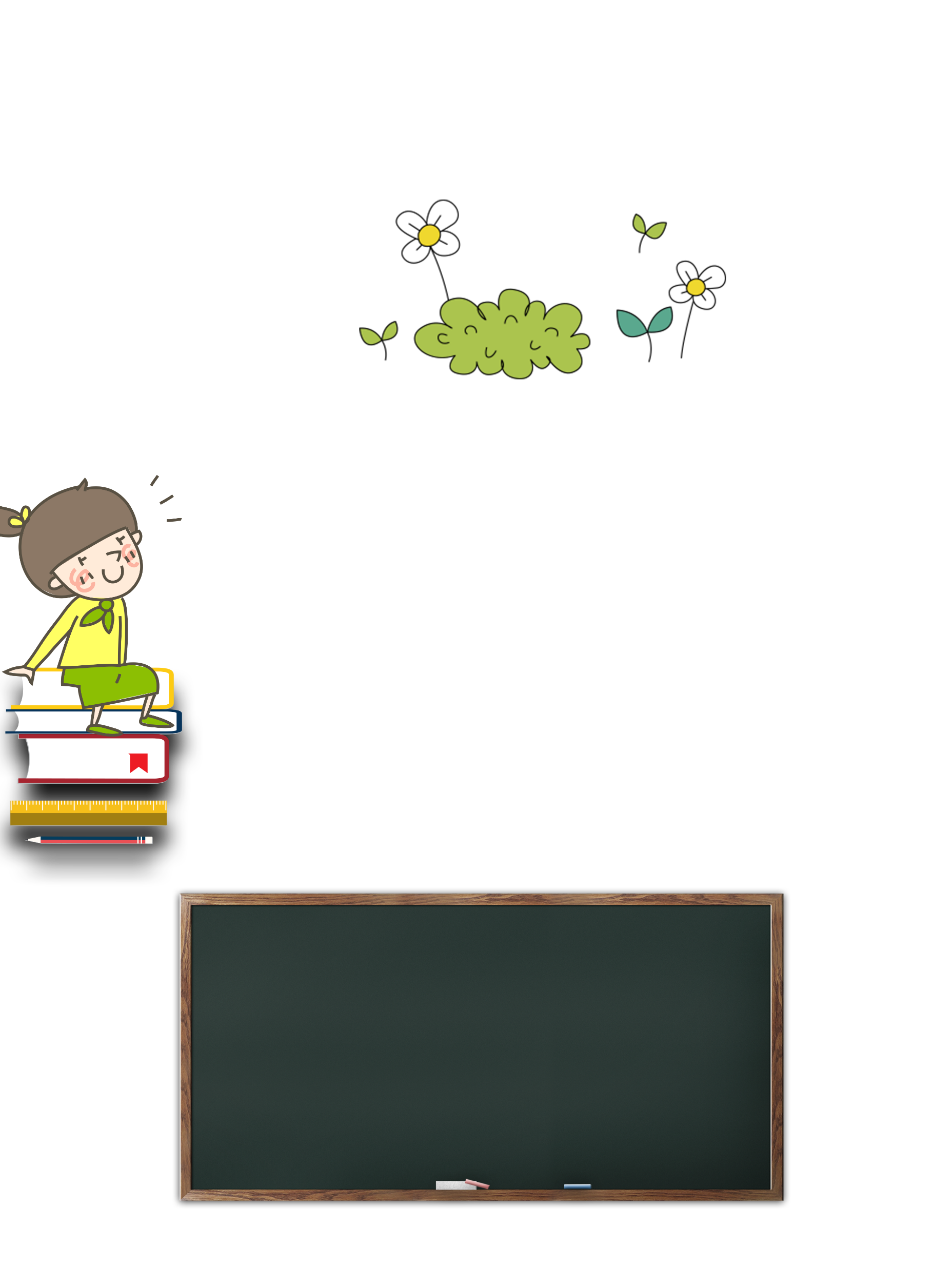 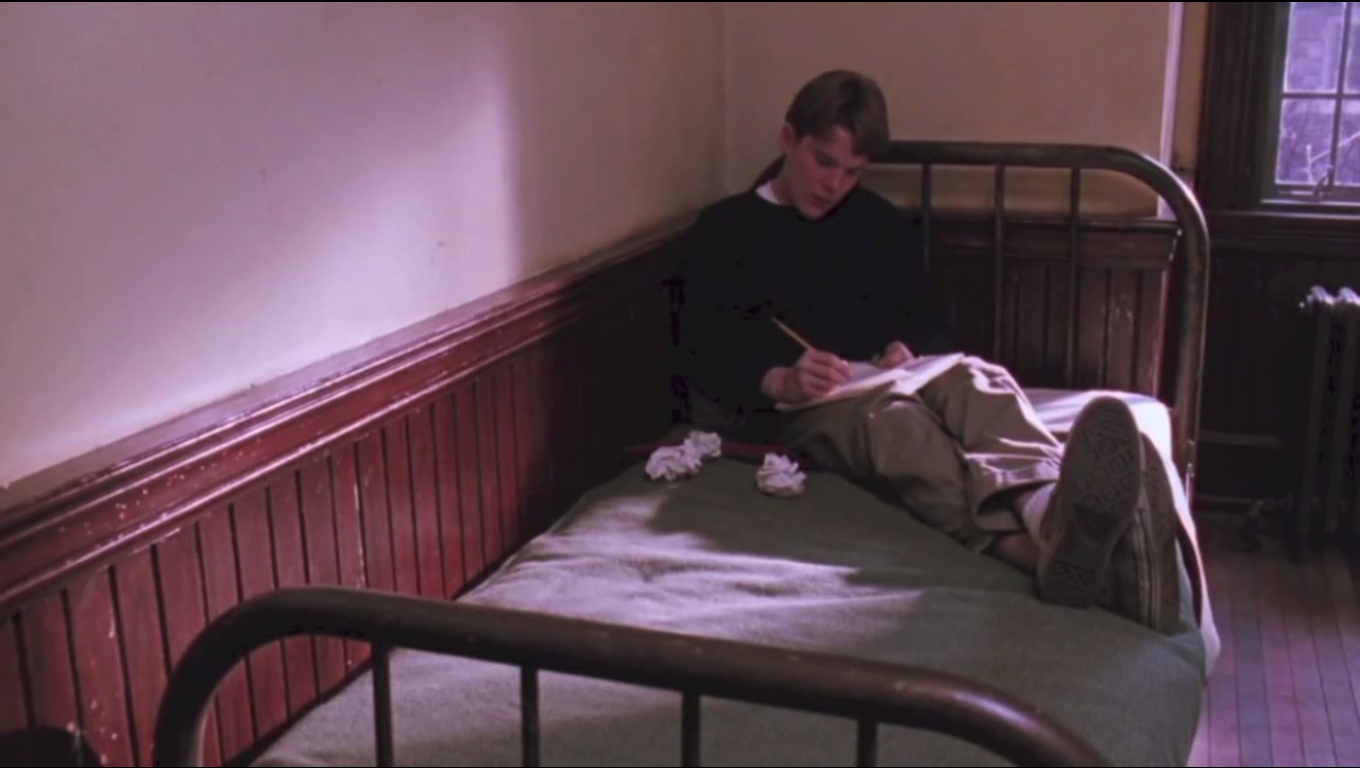 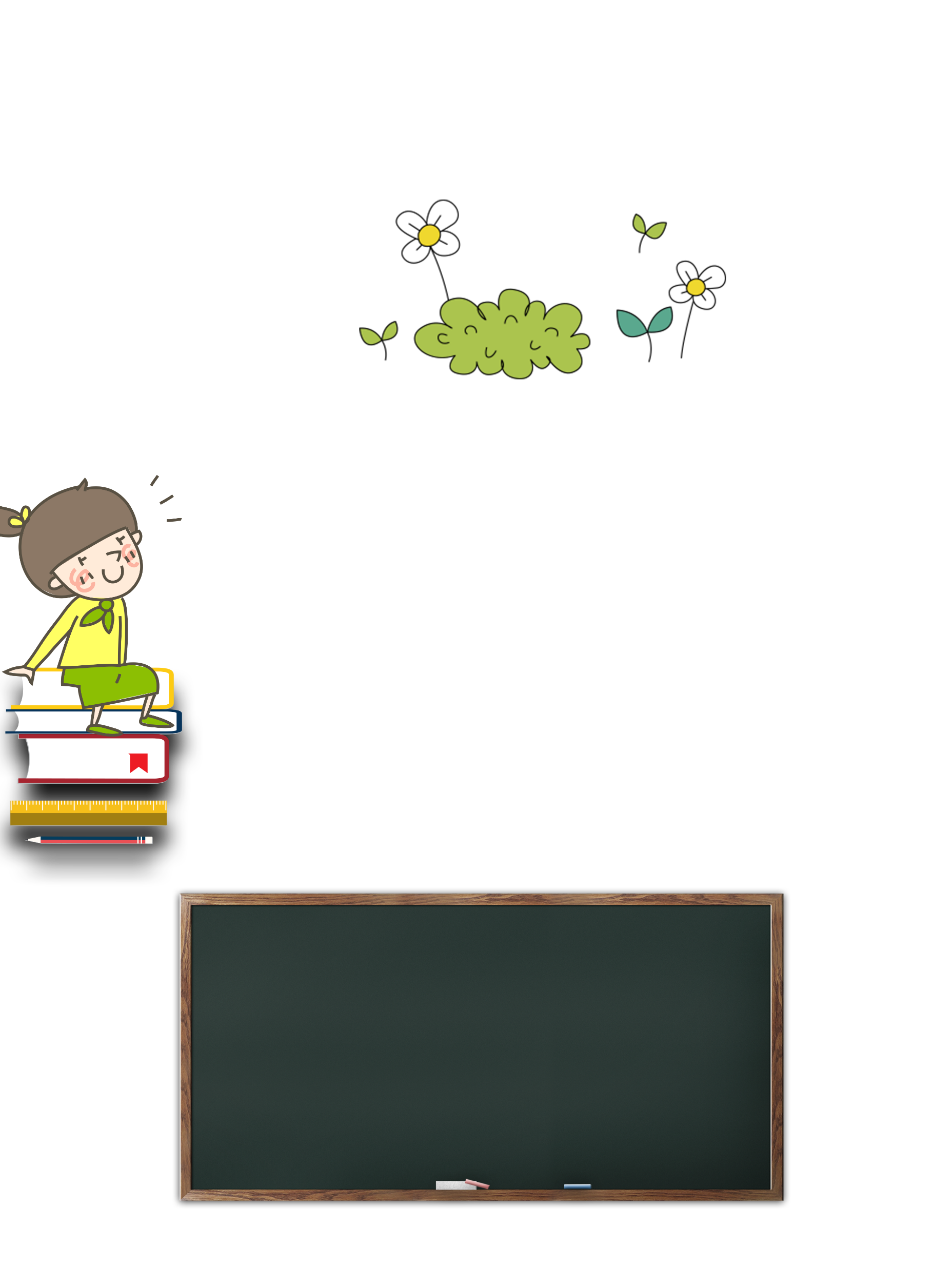 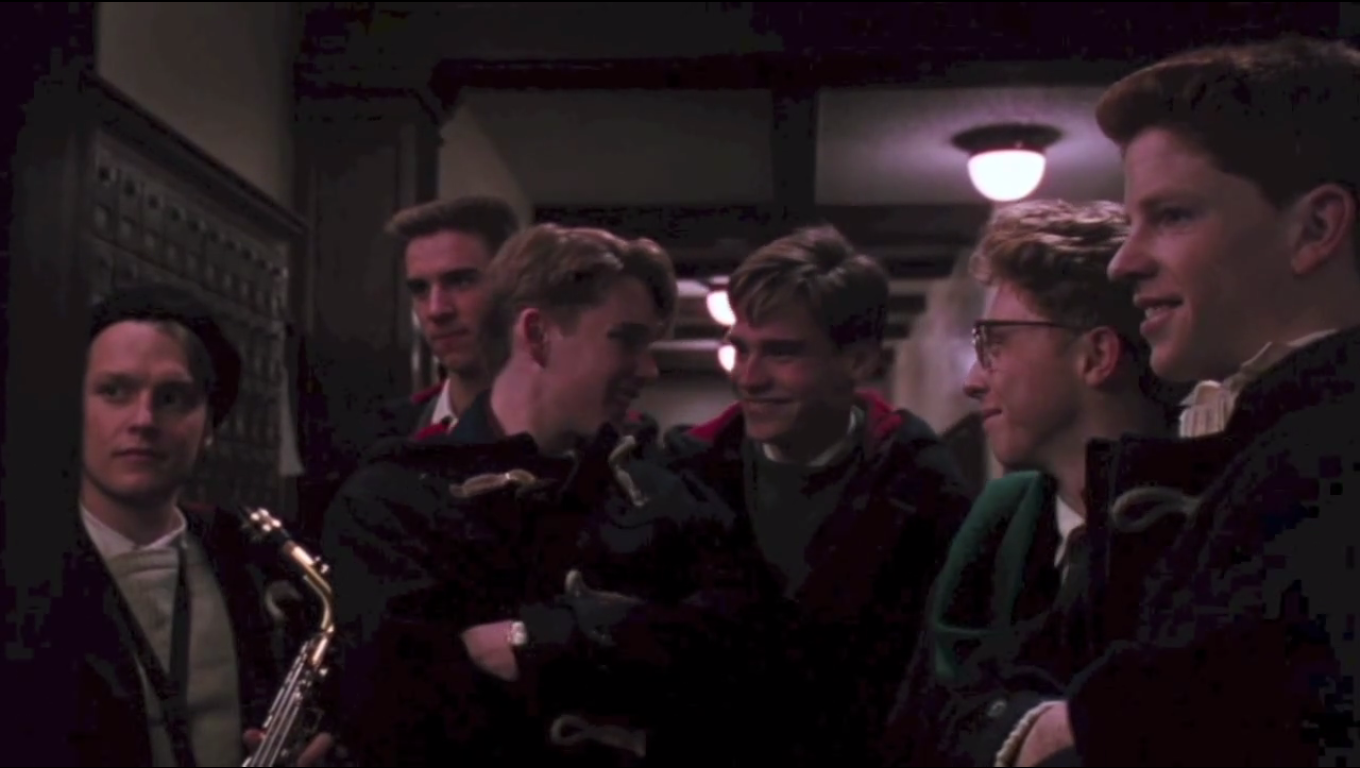 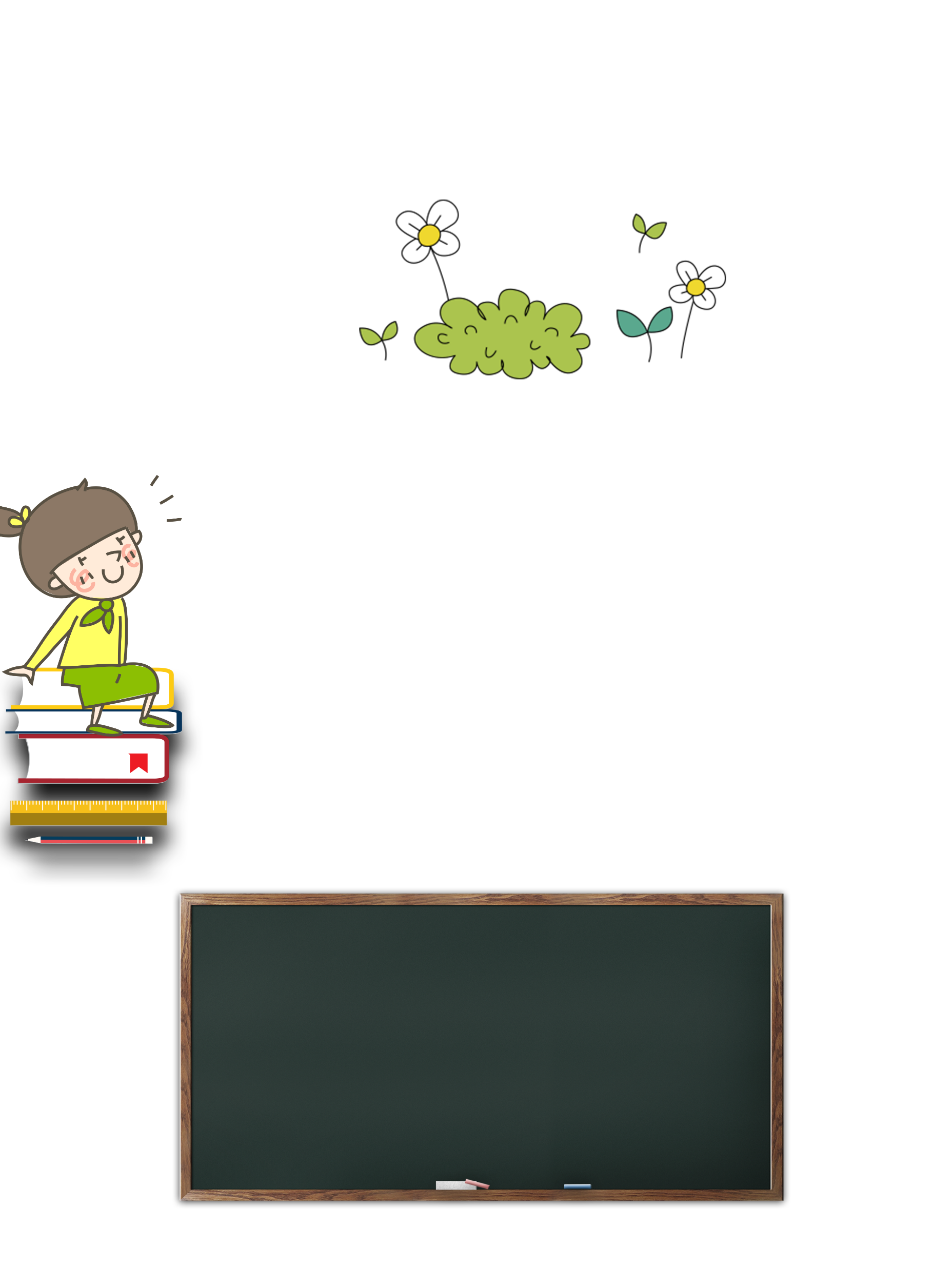 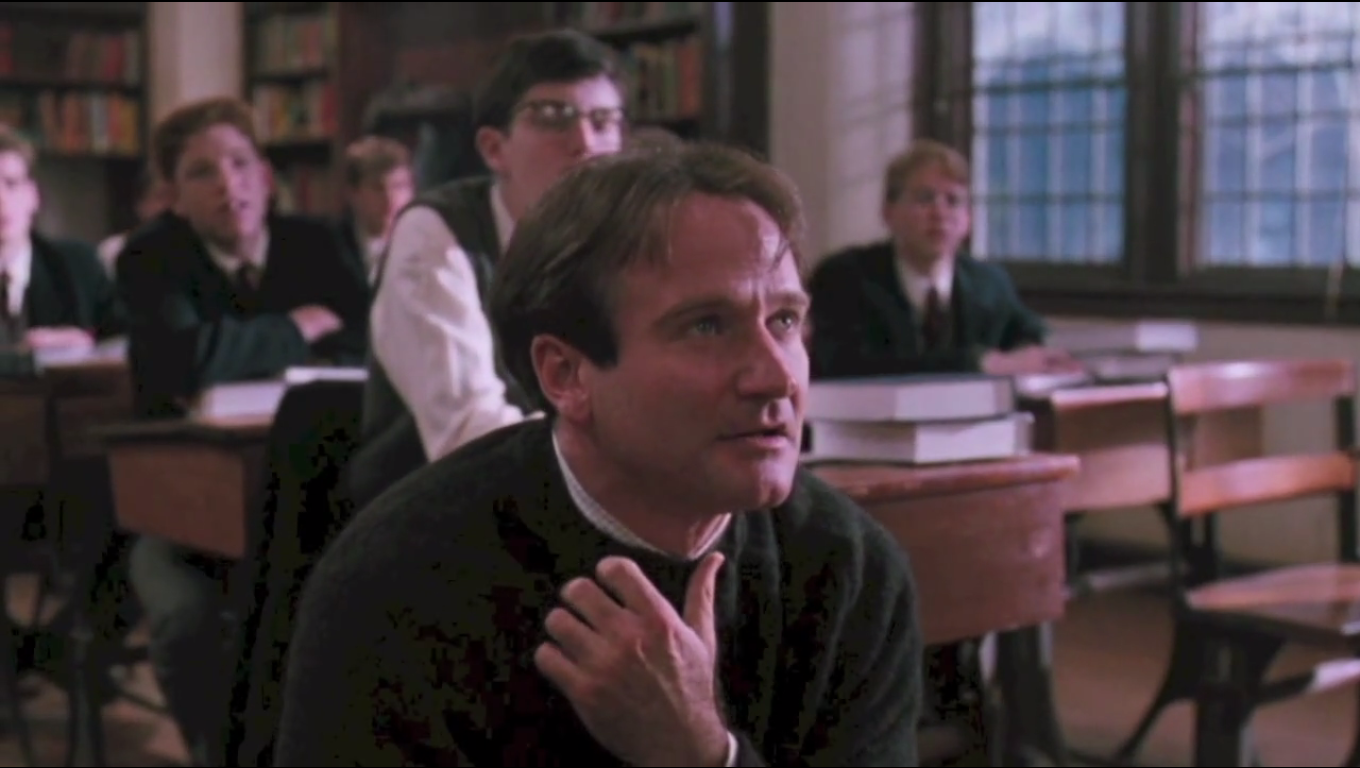 Mr.  Keating
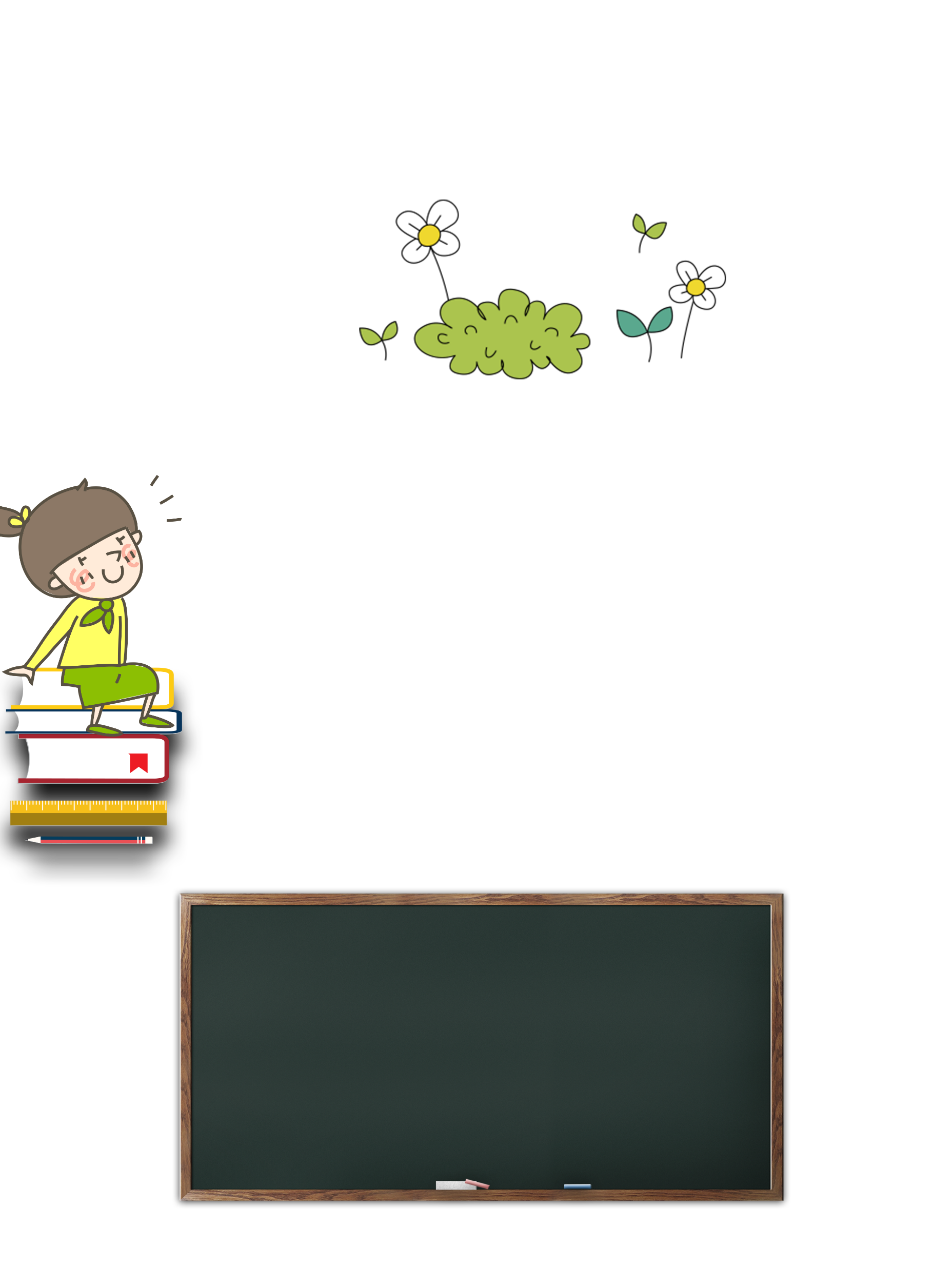 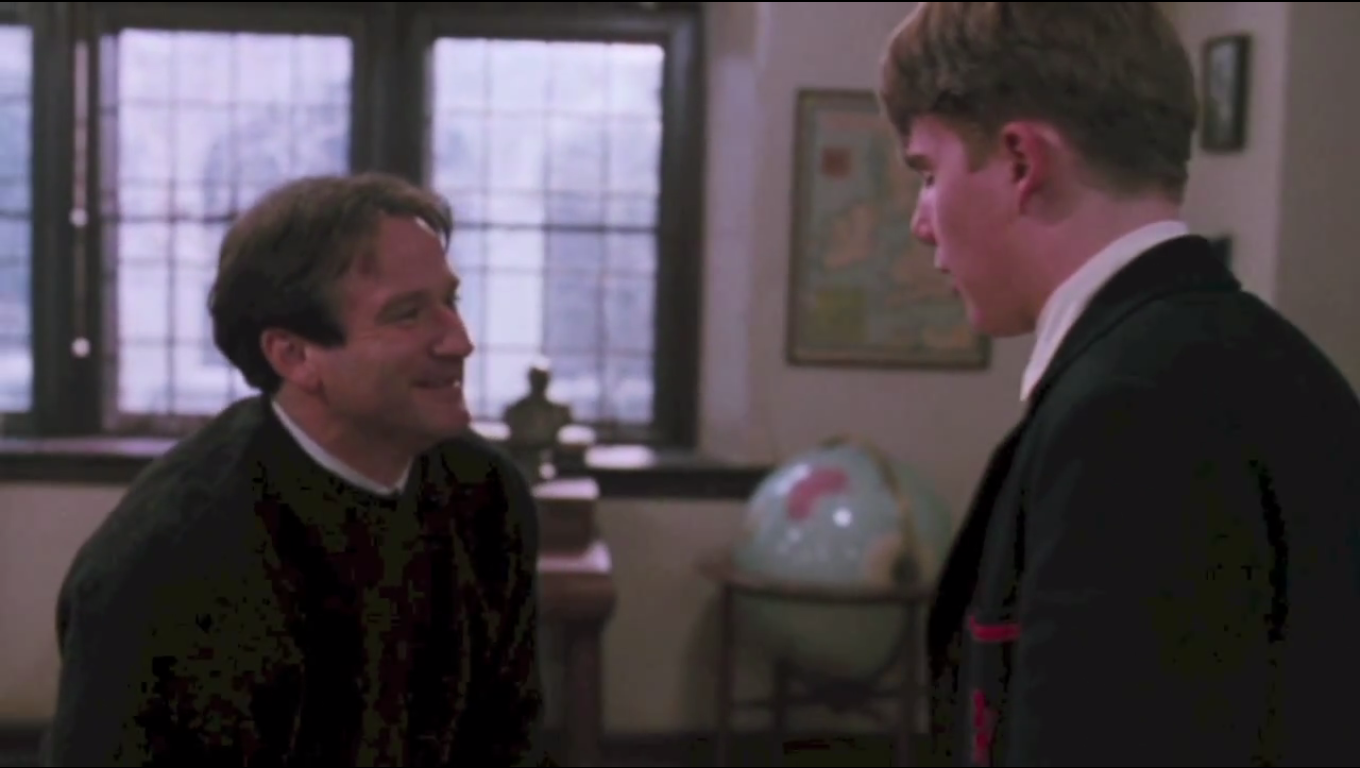 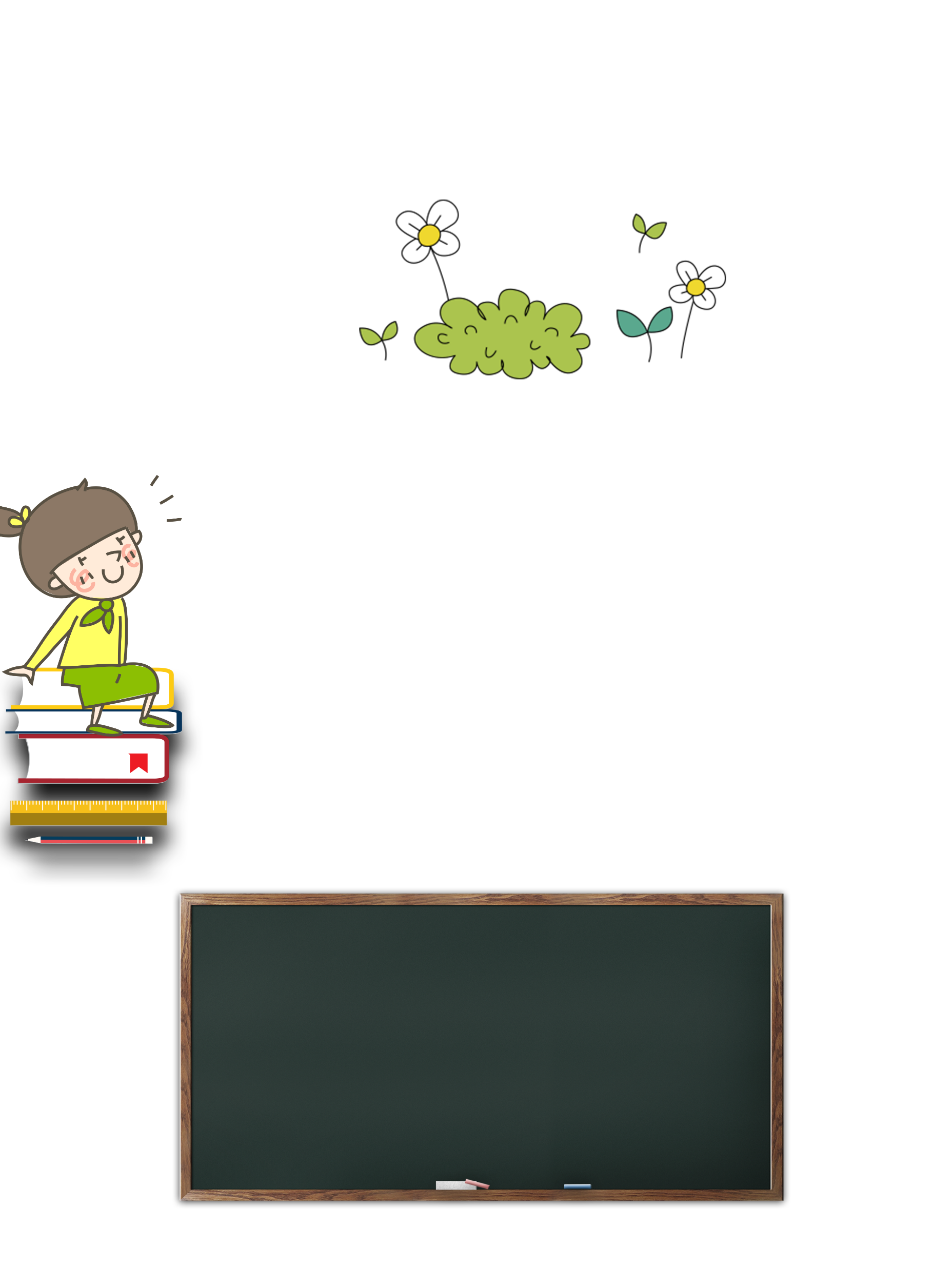 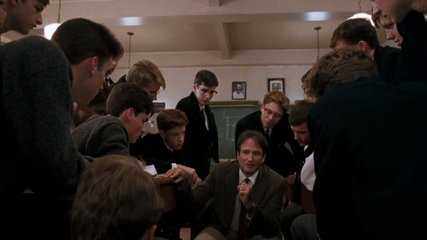 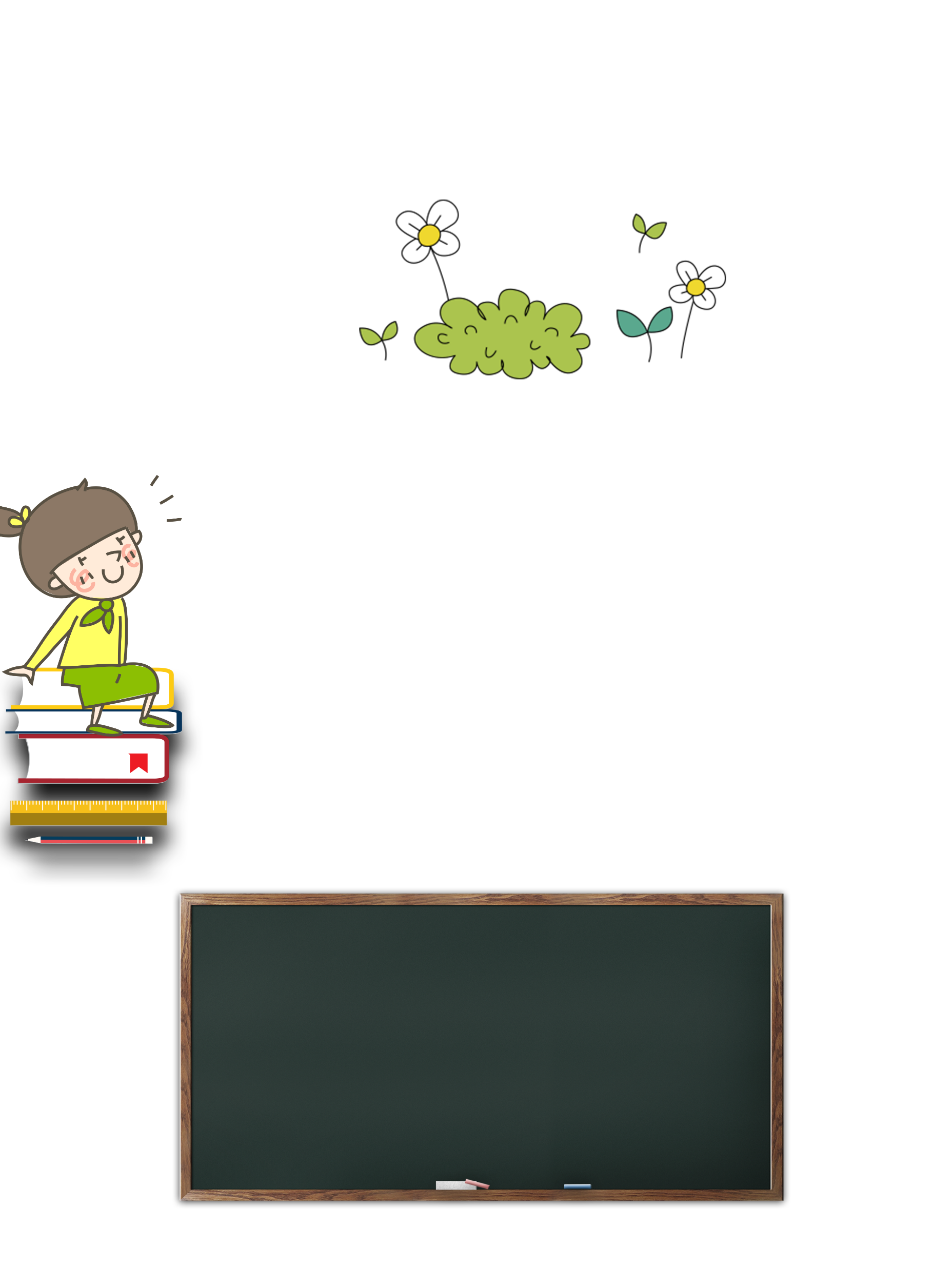 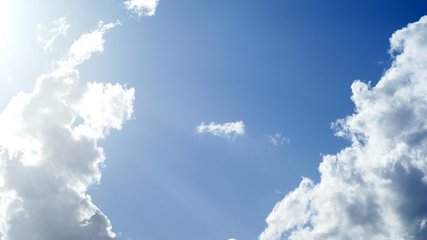 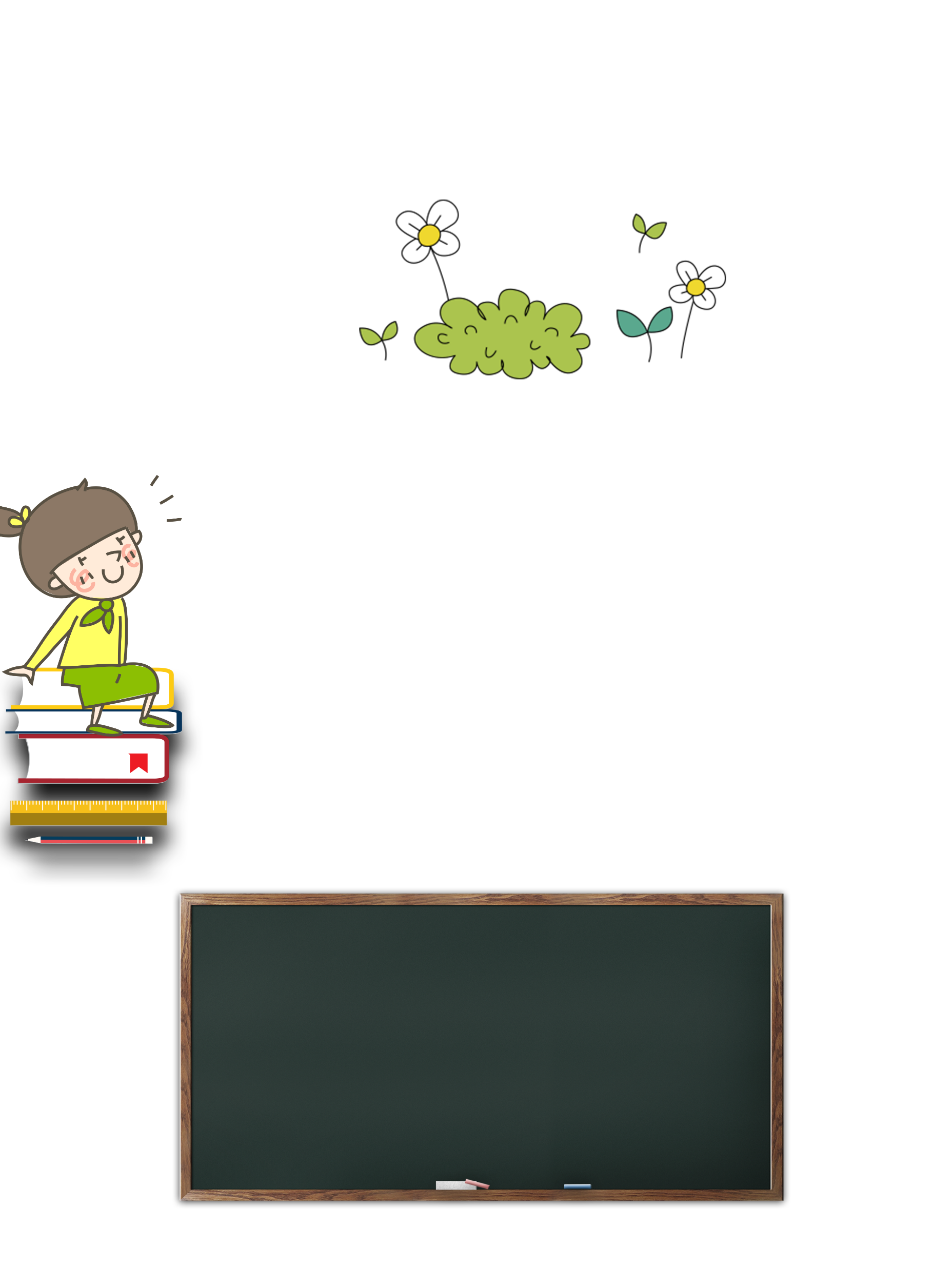 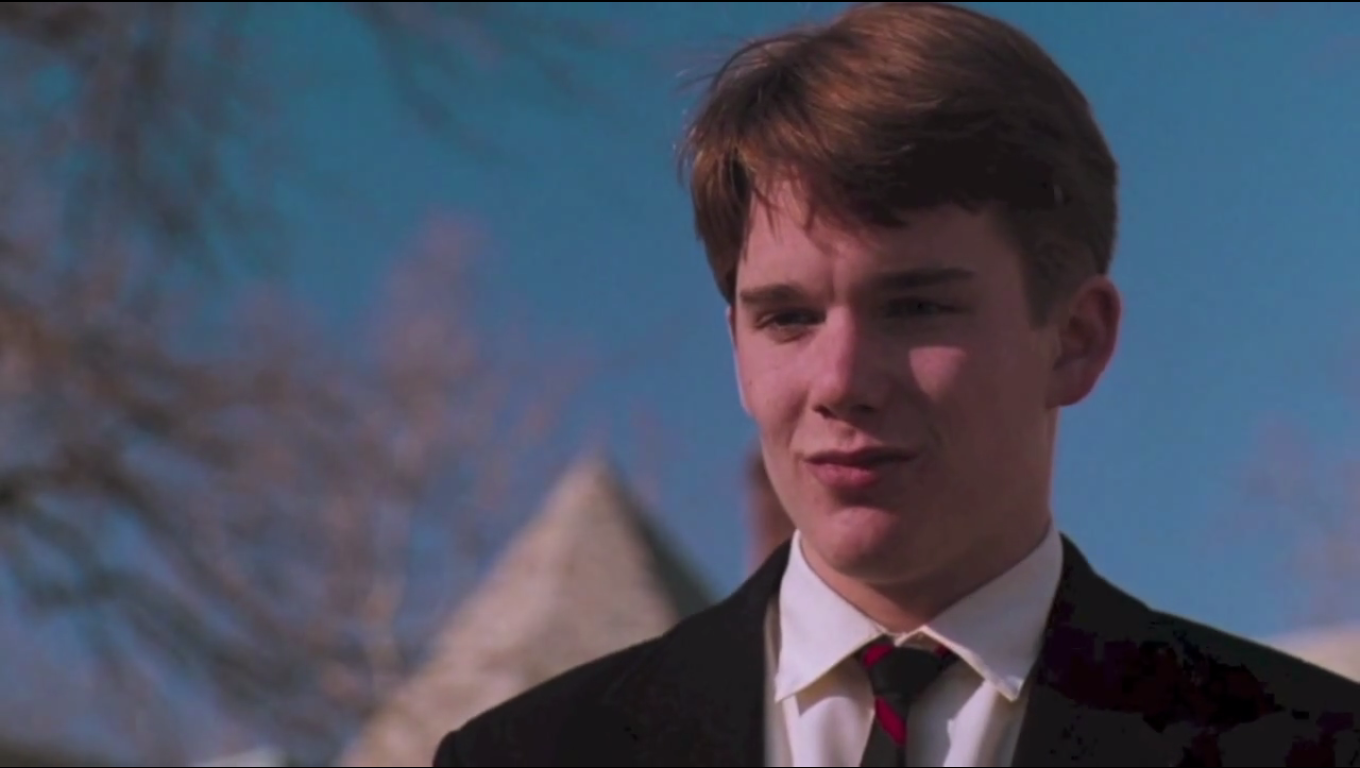 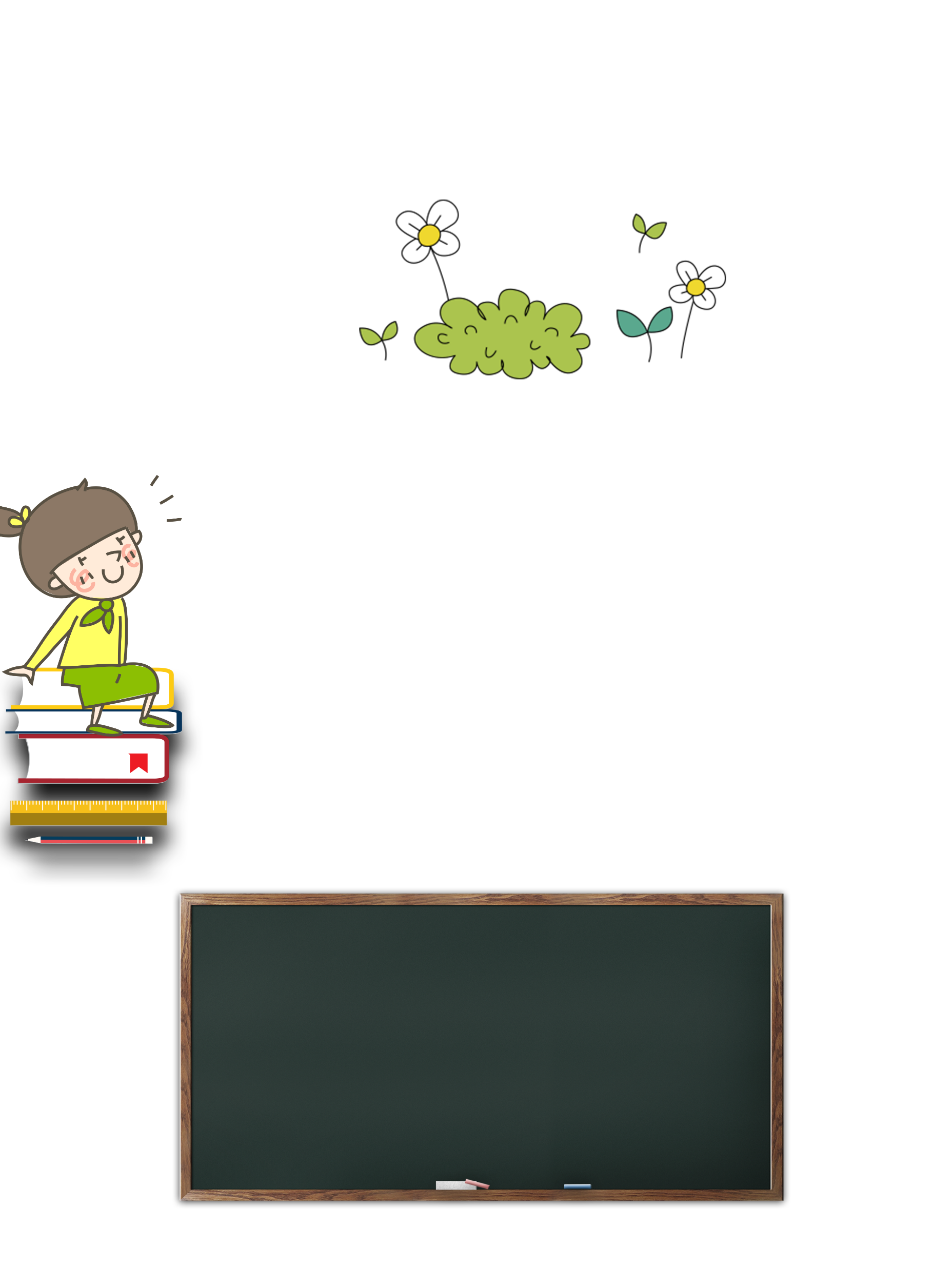 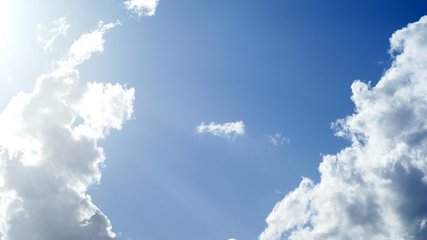 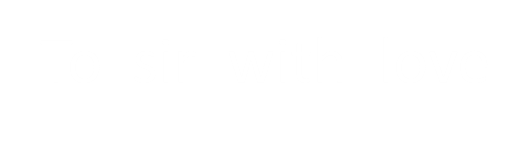 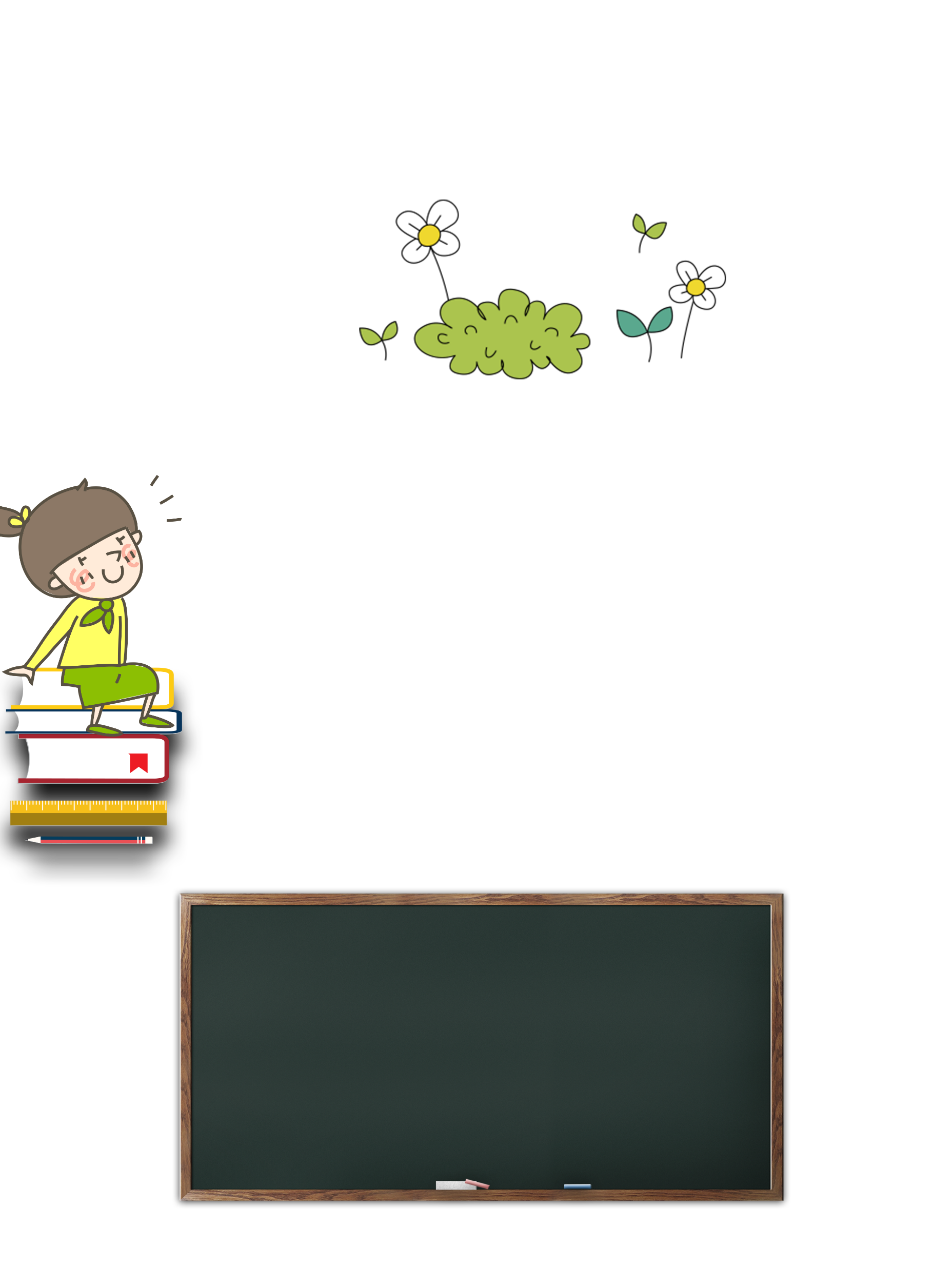 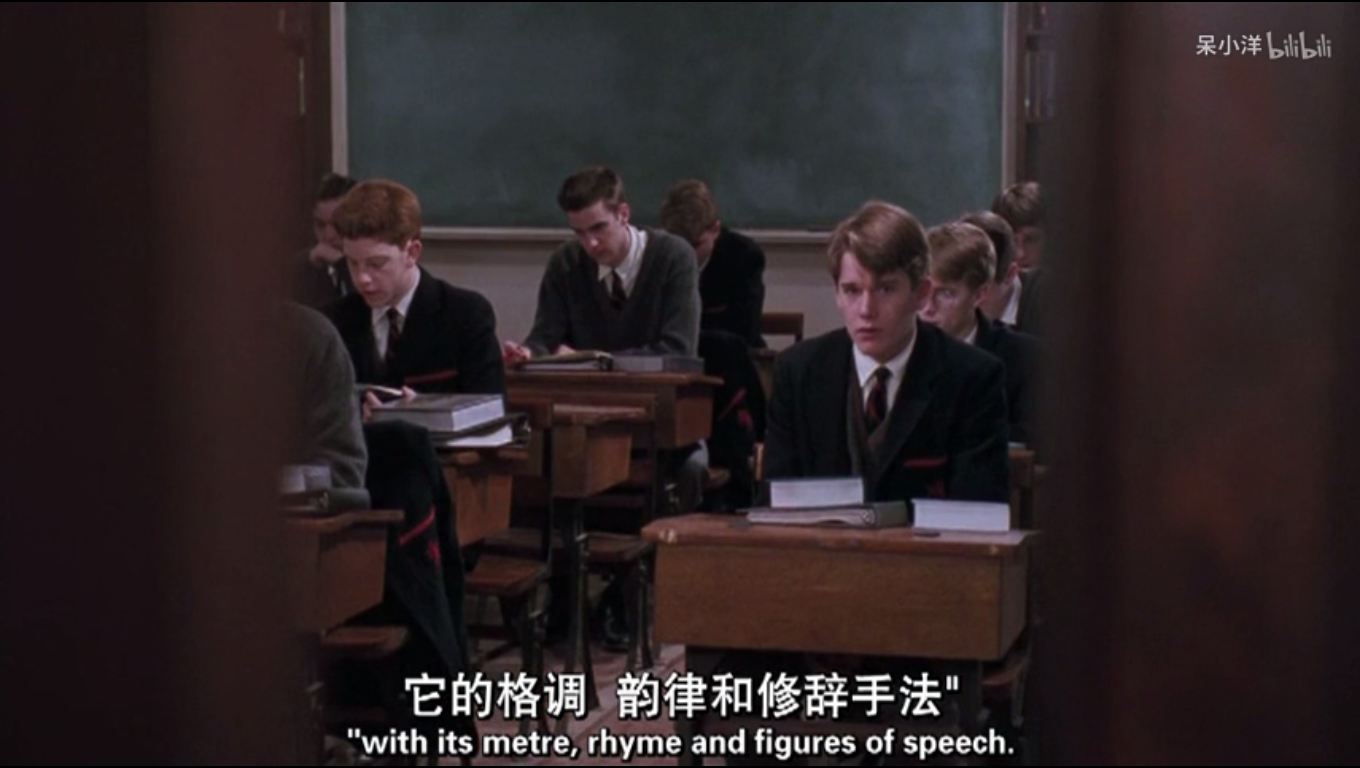 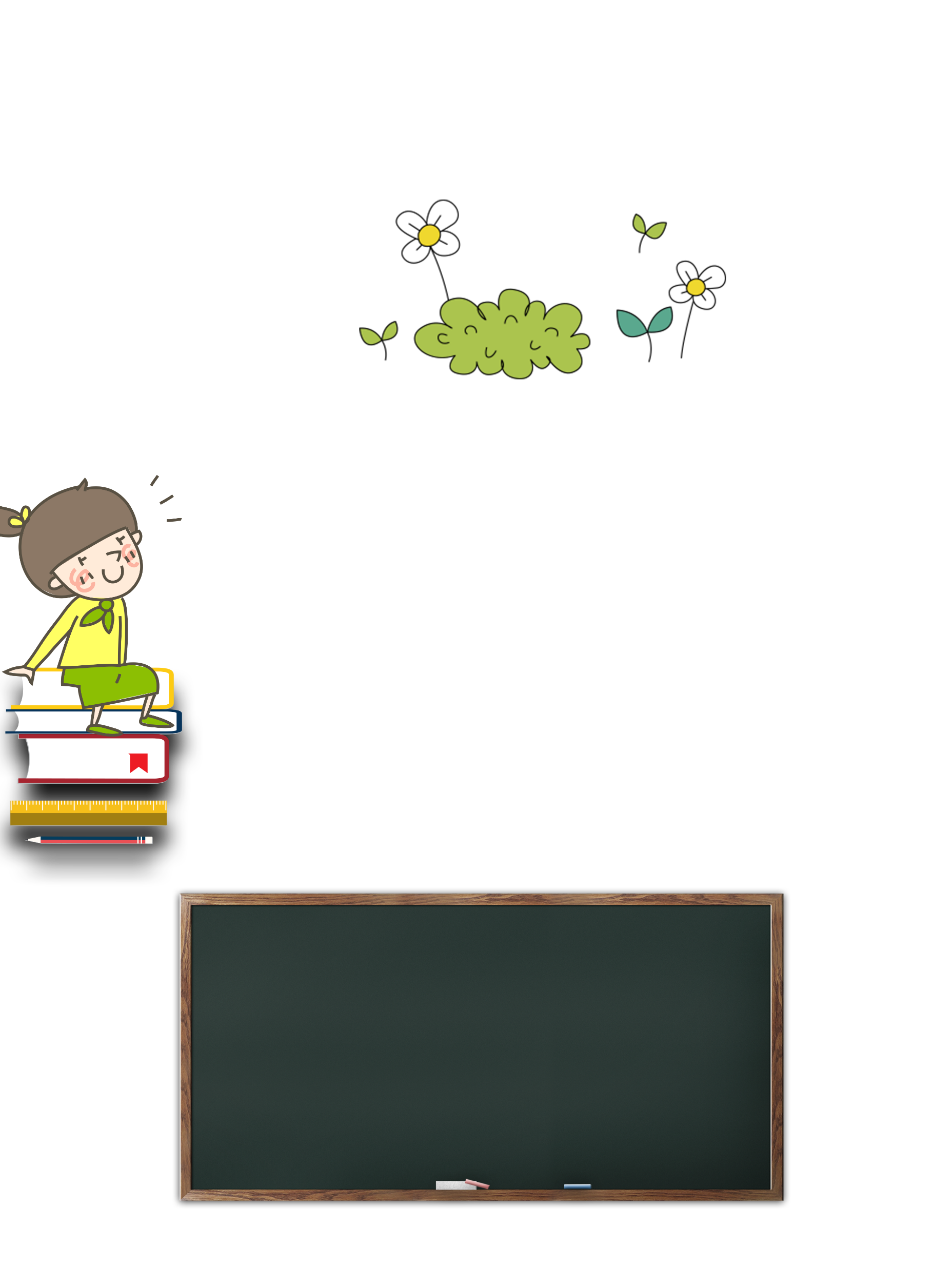 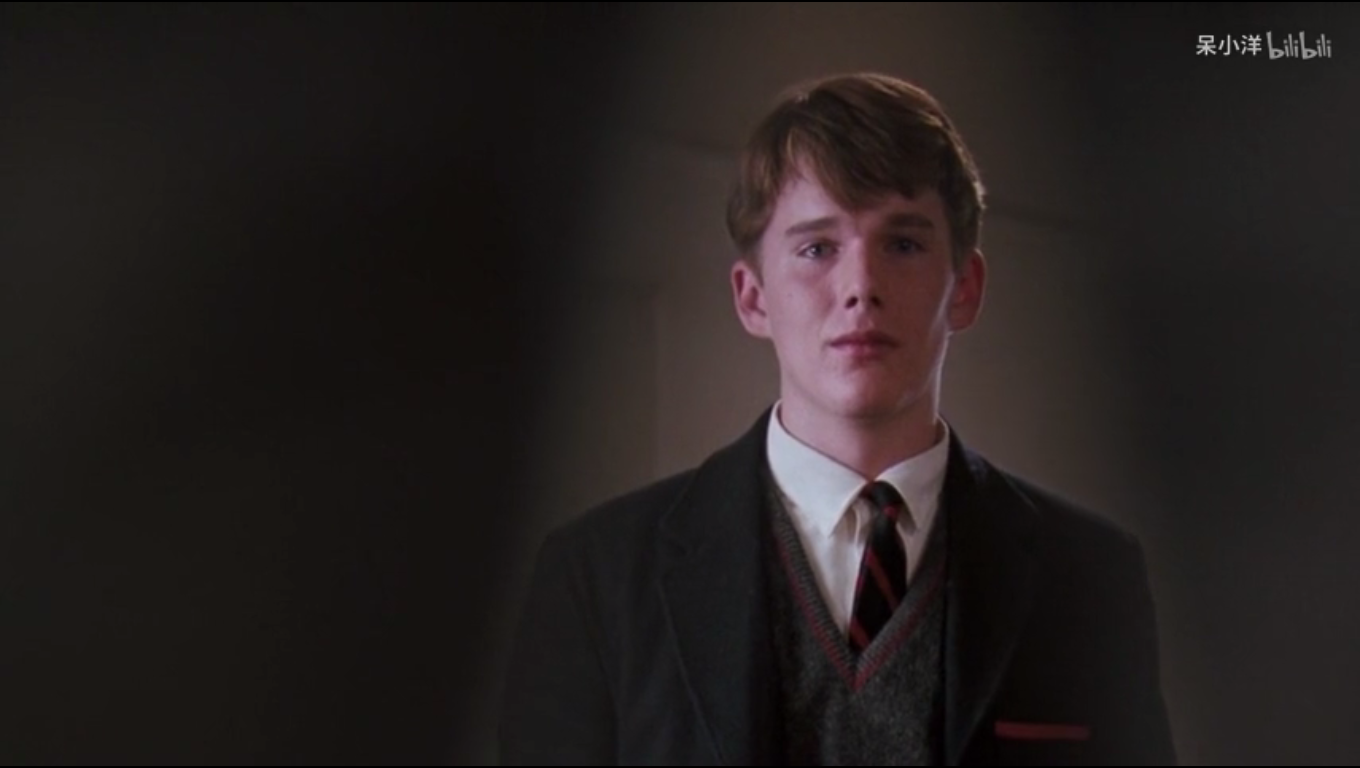 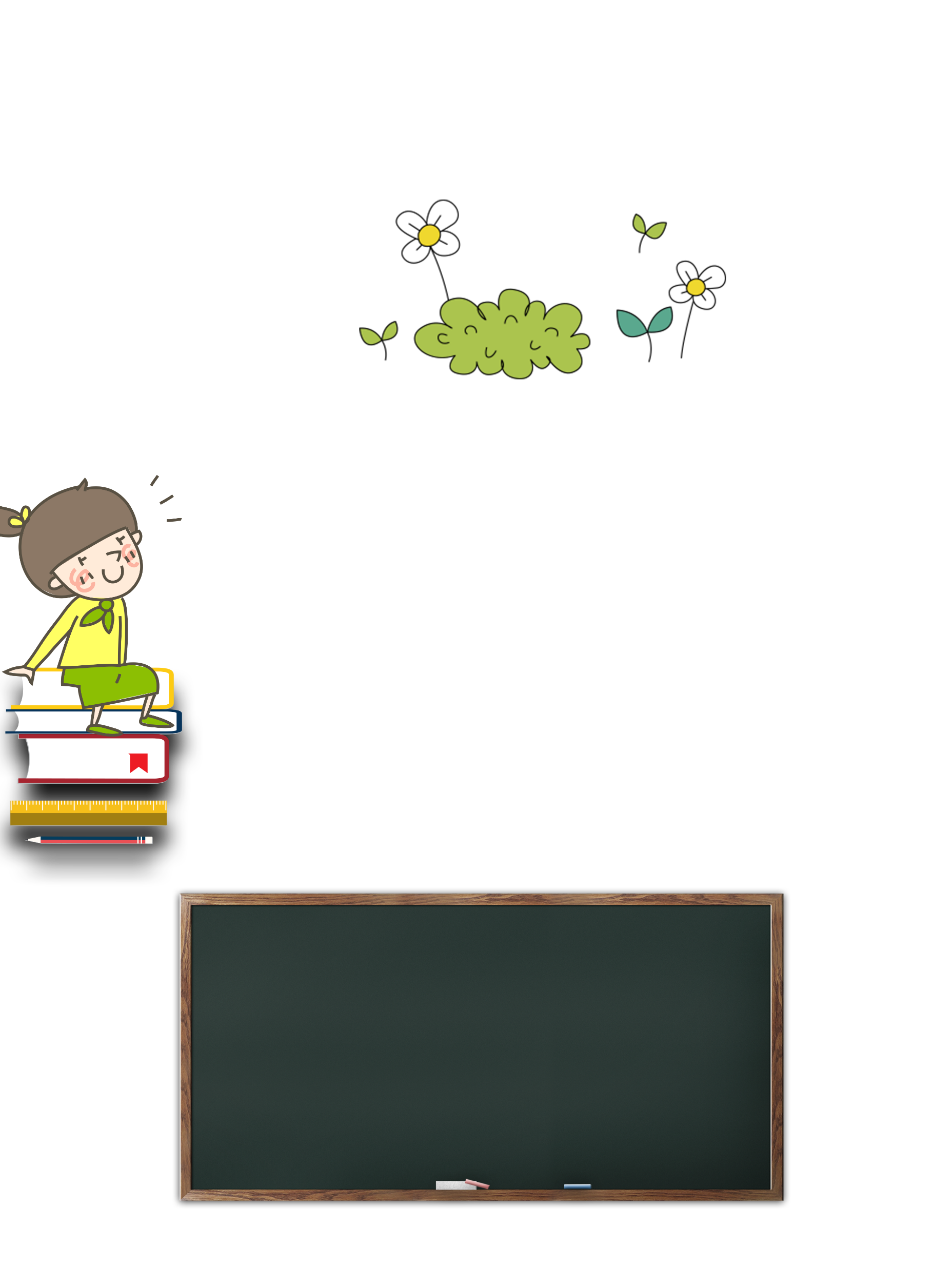 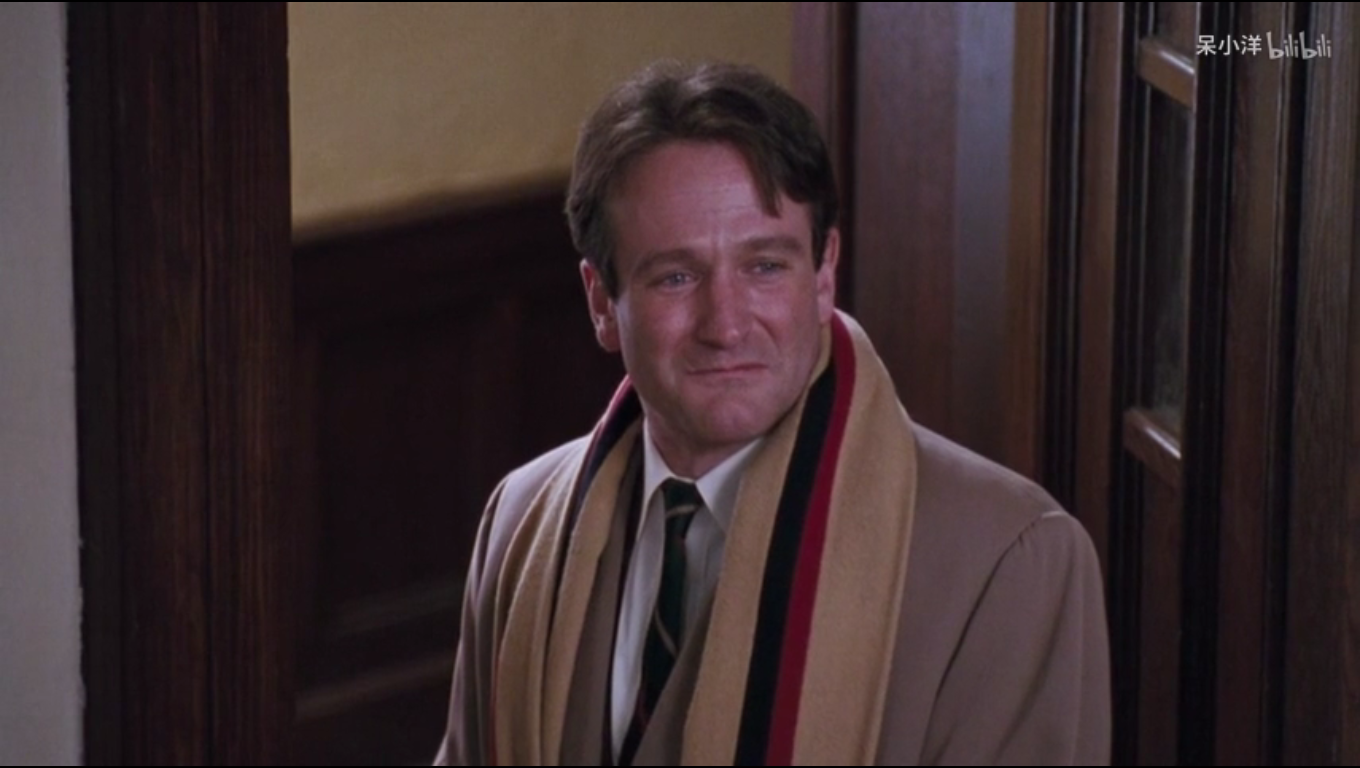 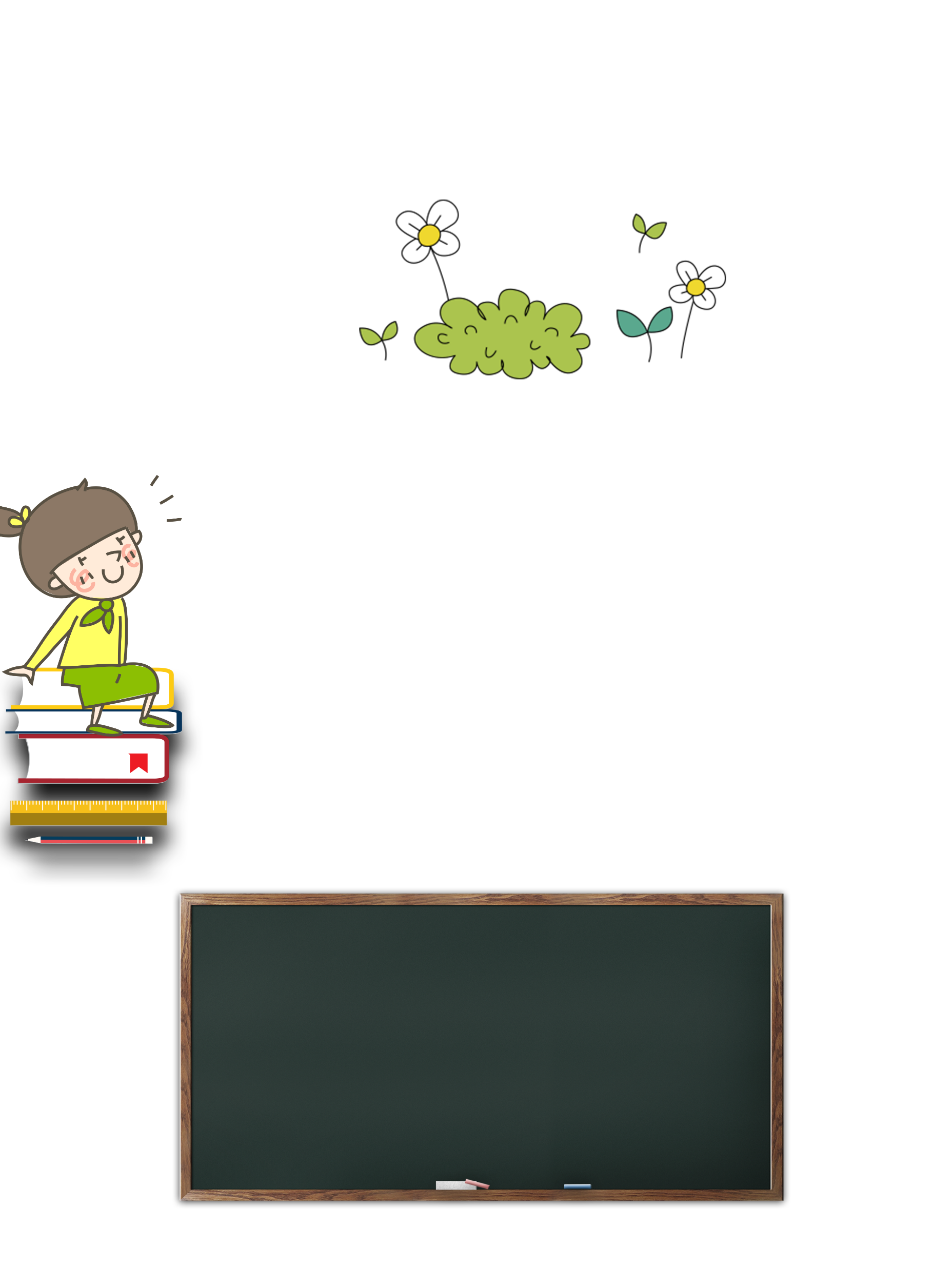 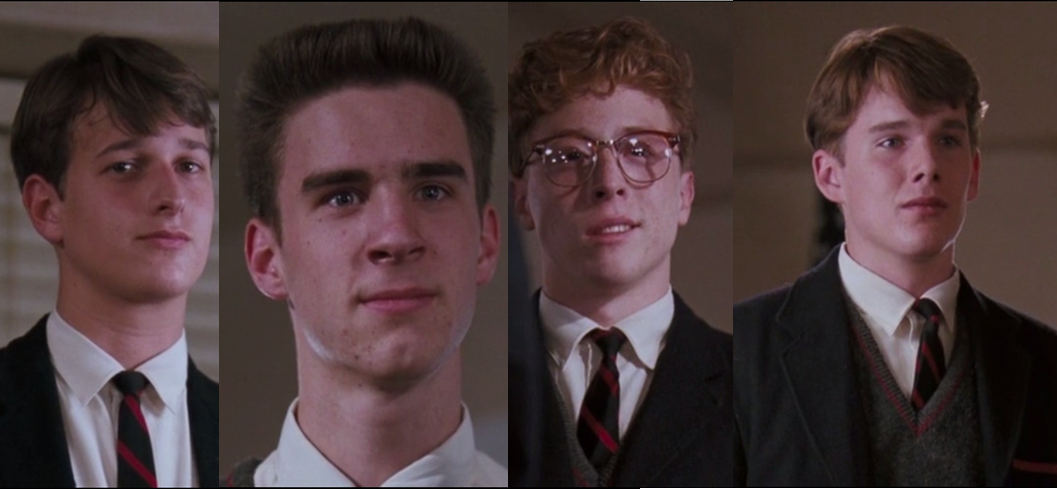 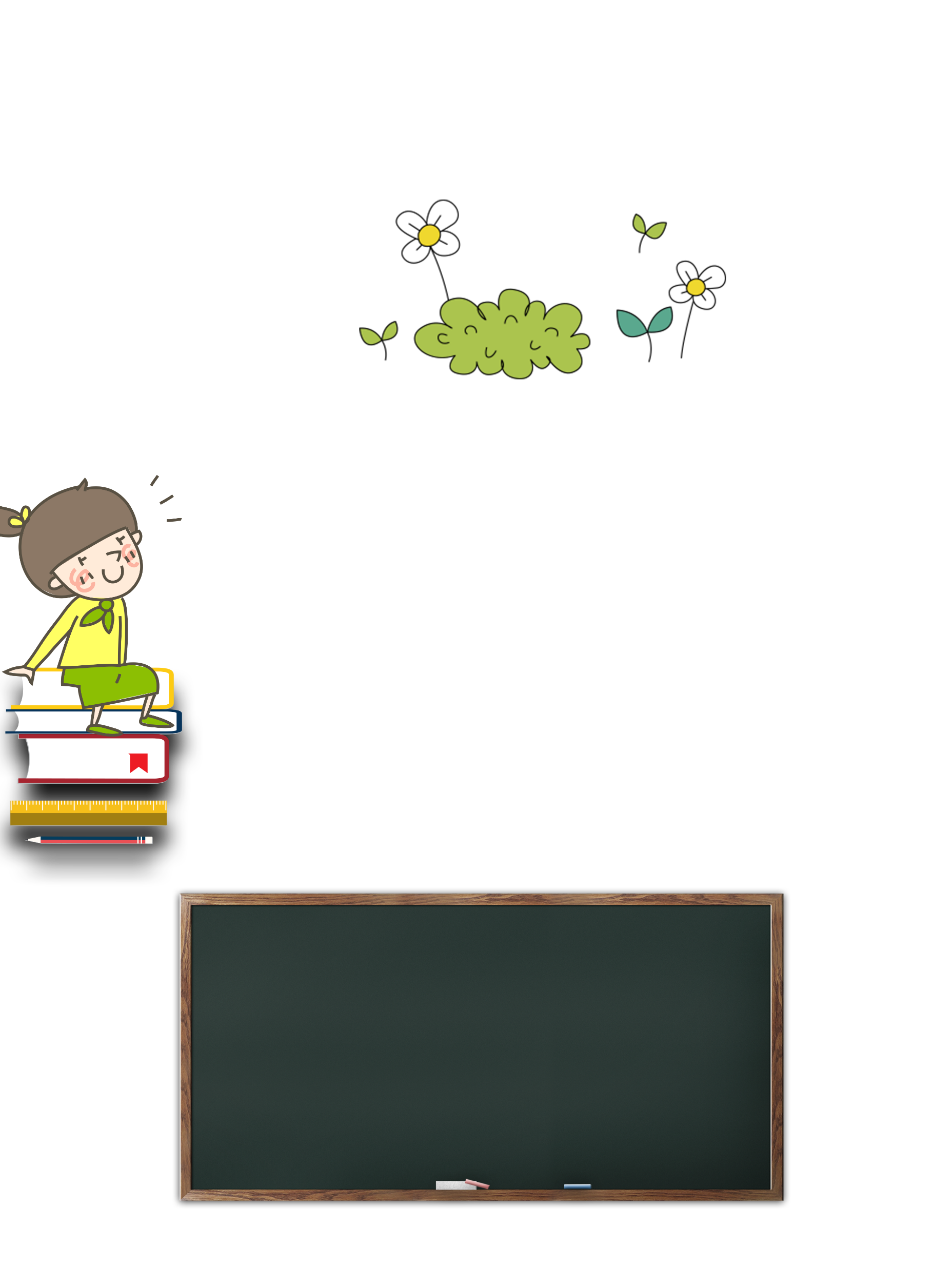 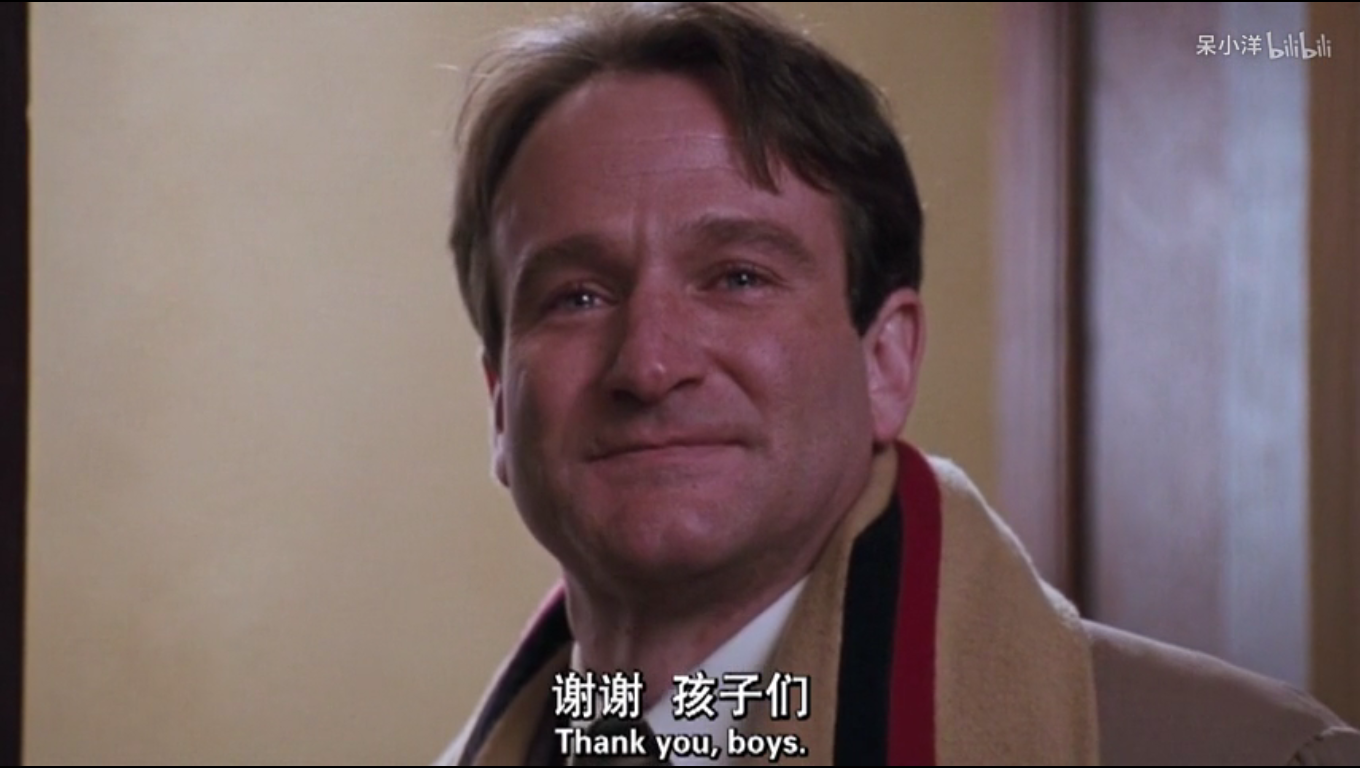 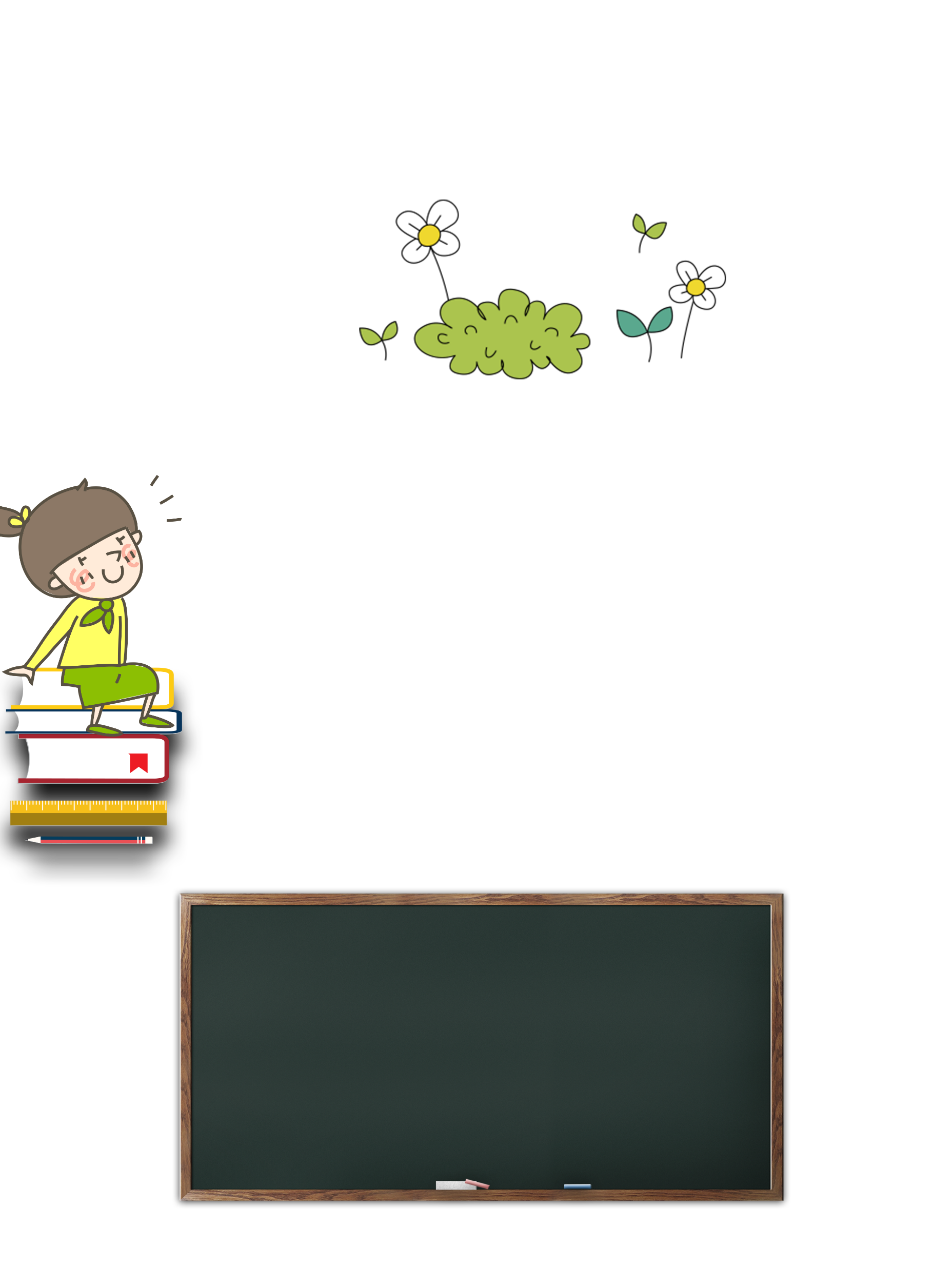 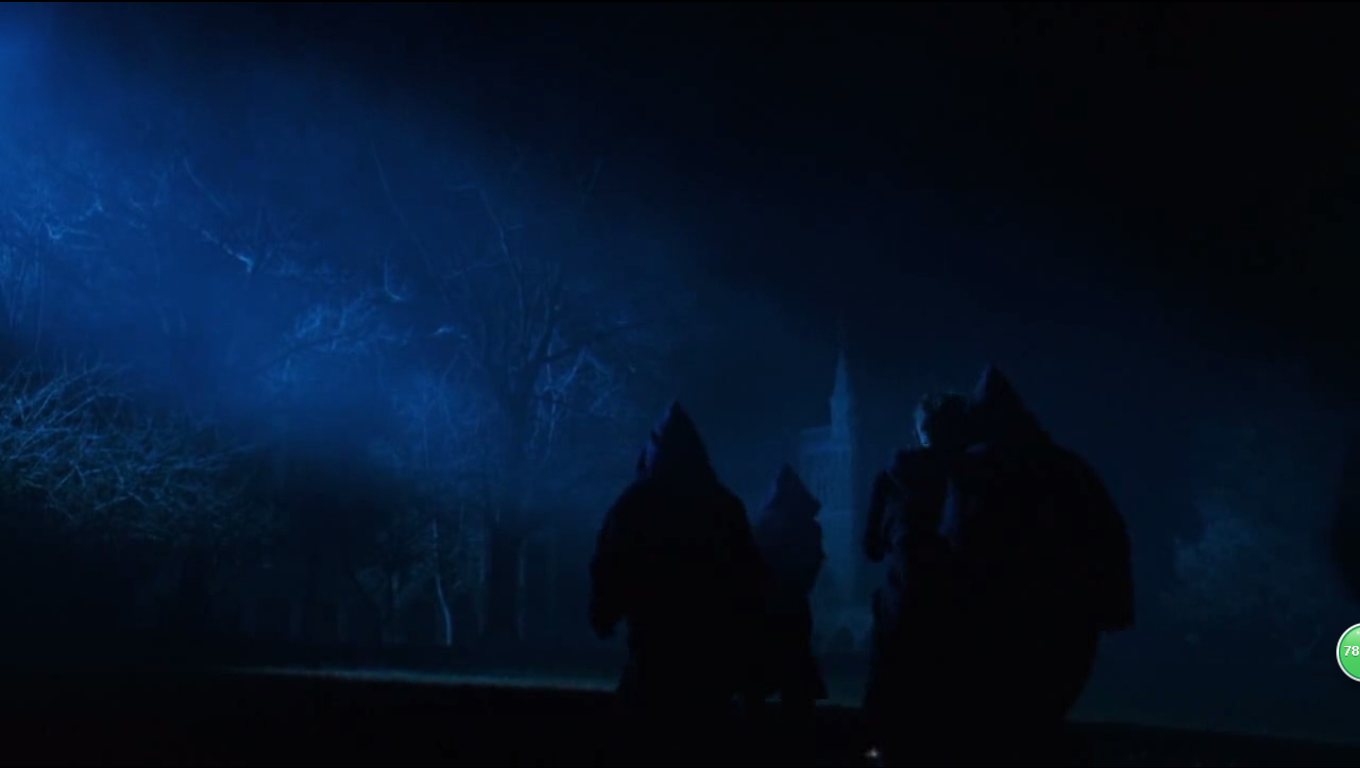 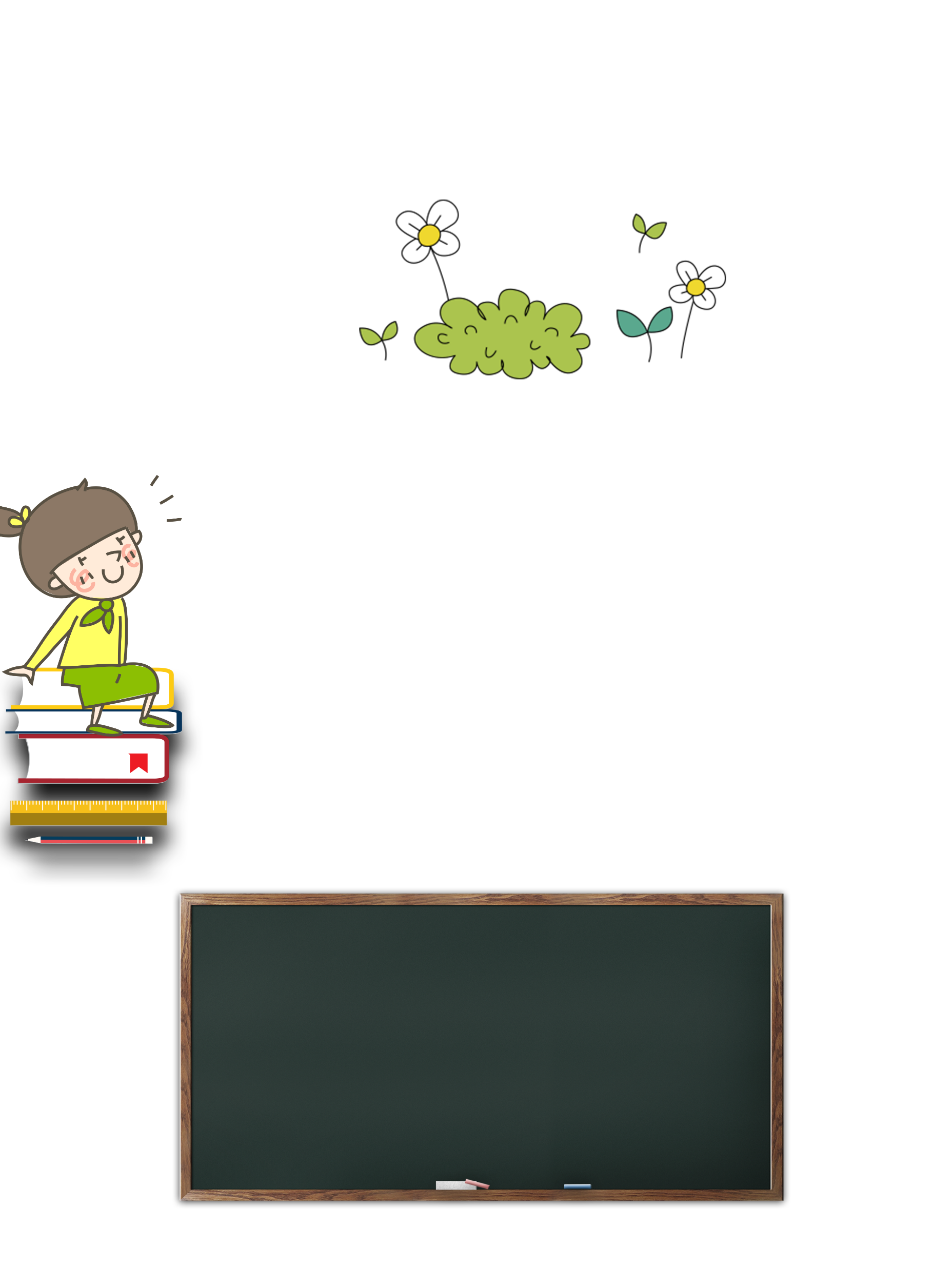 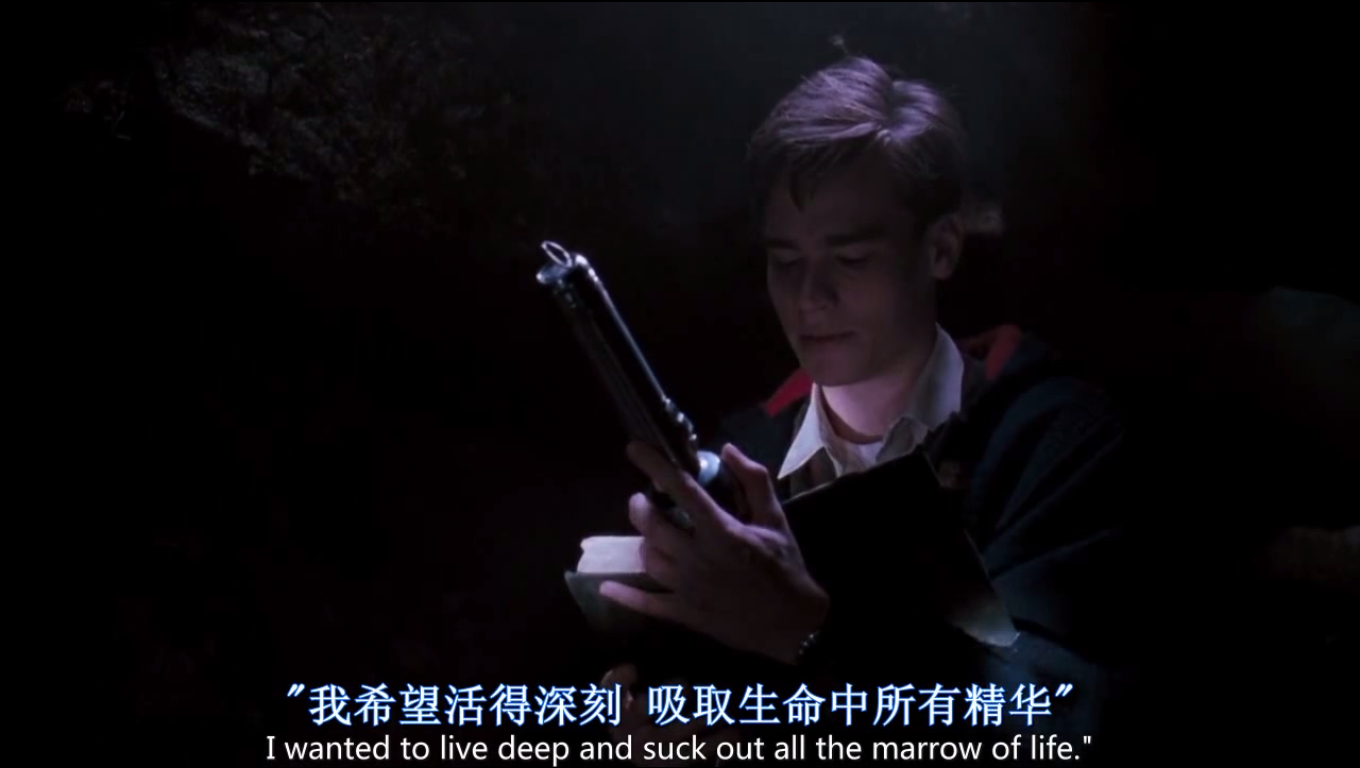 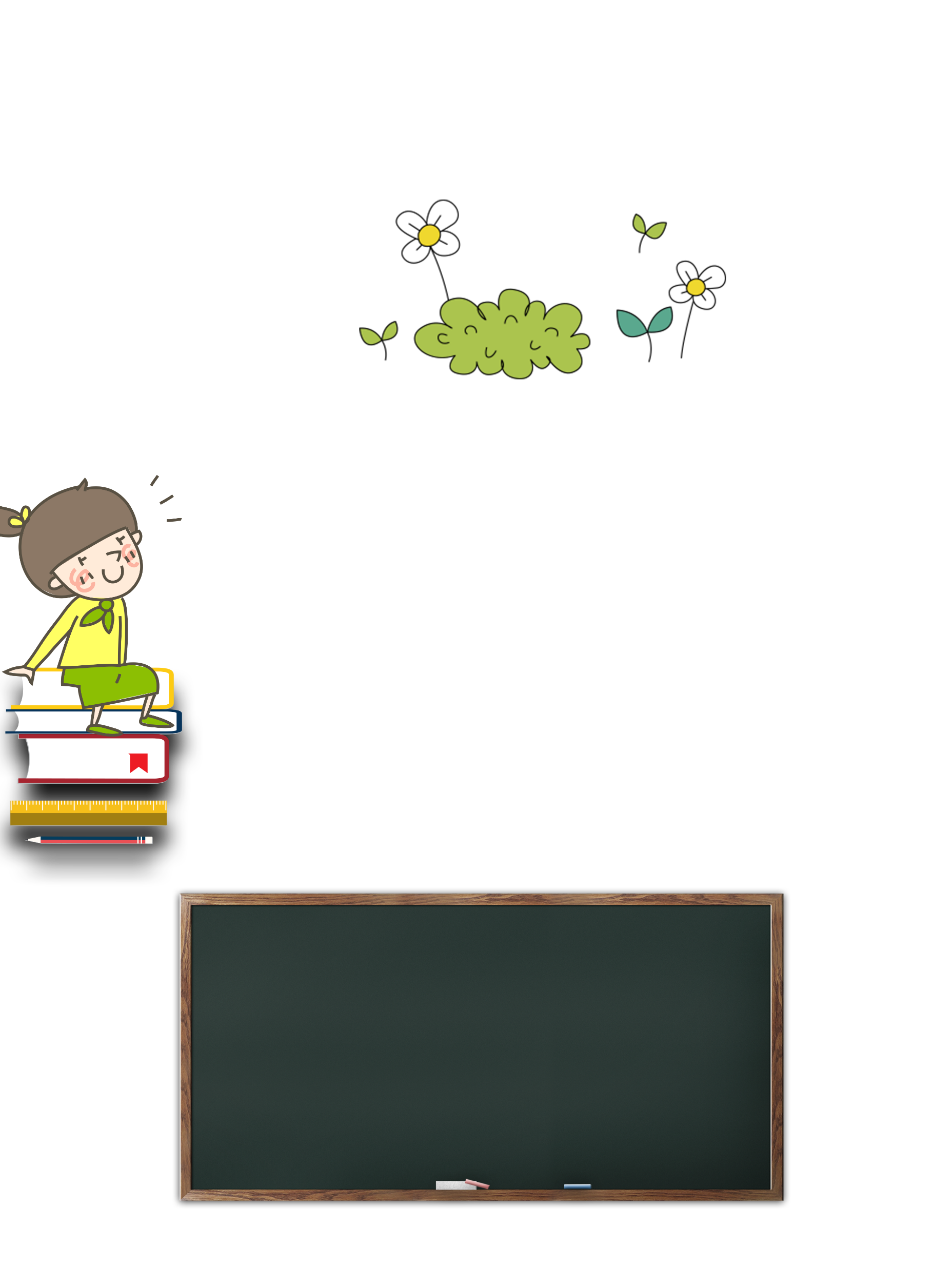 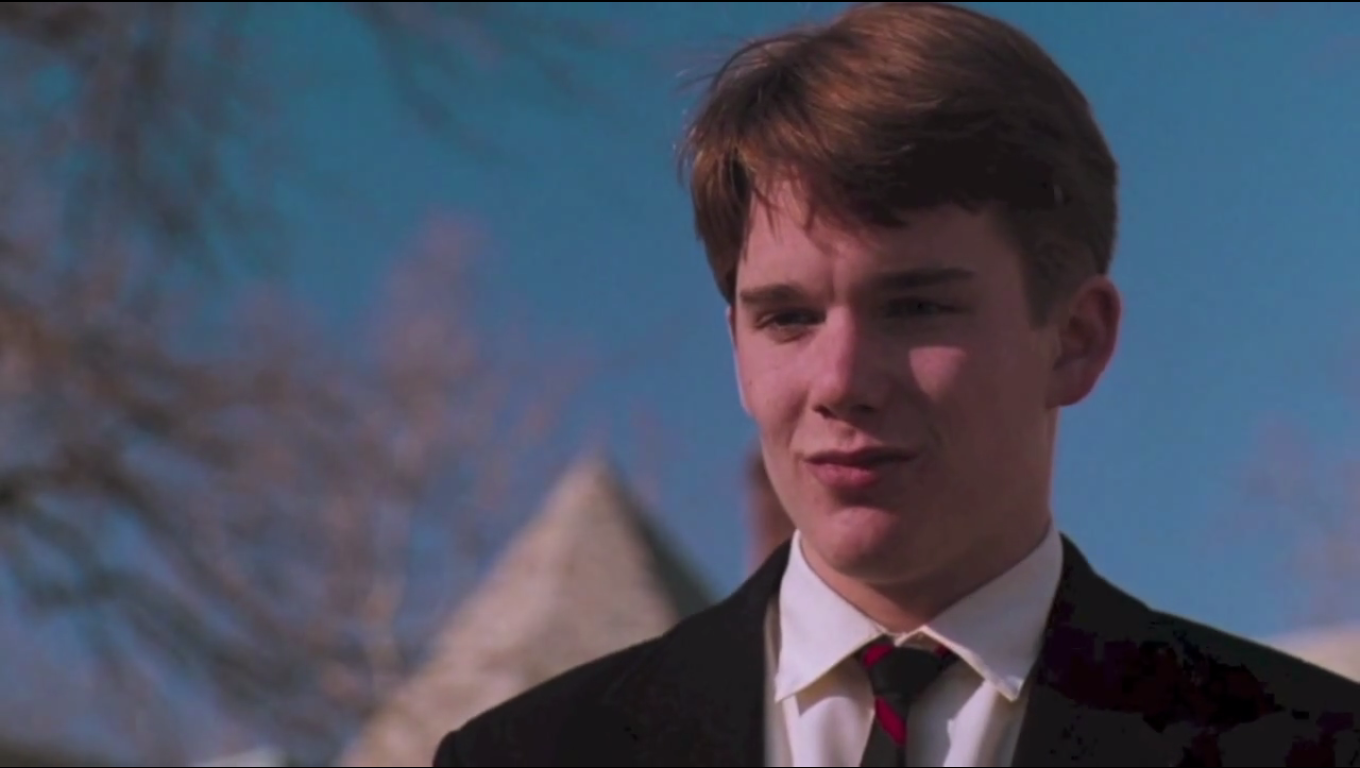 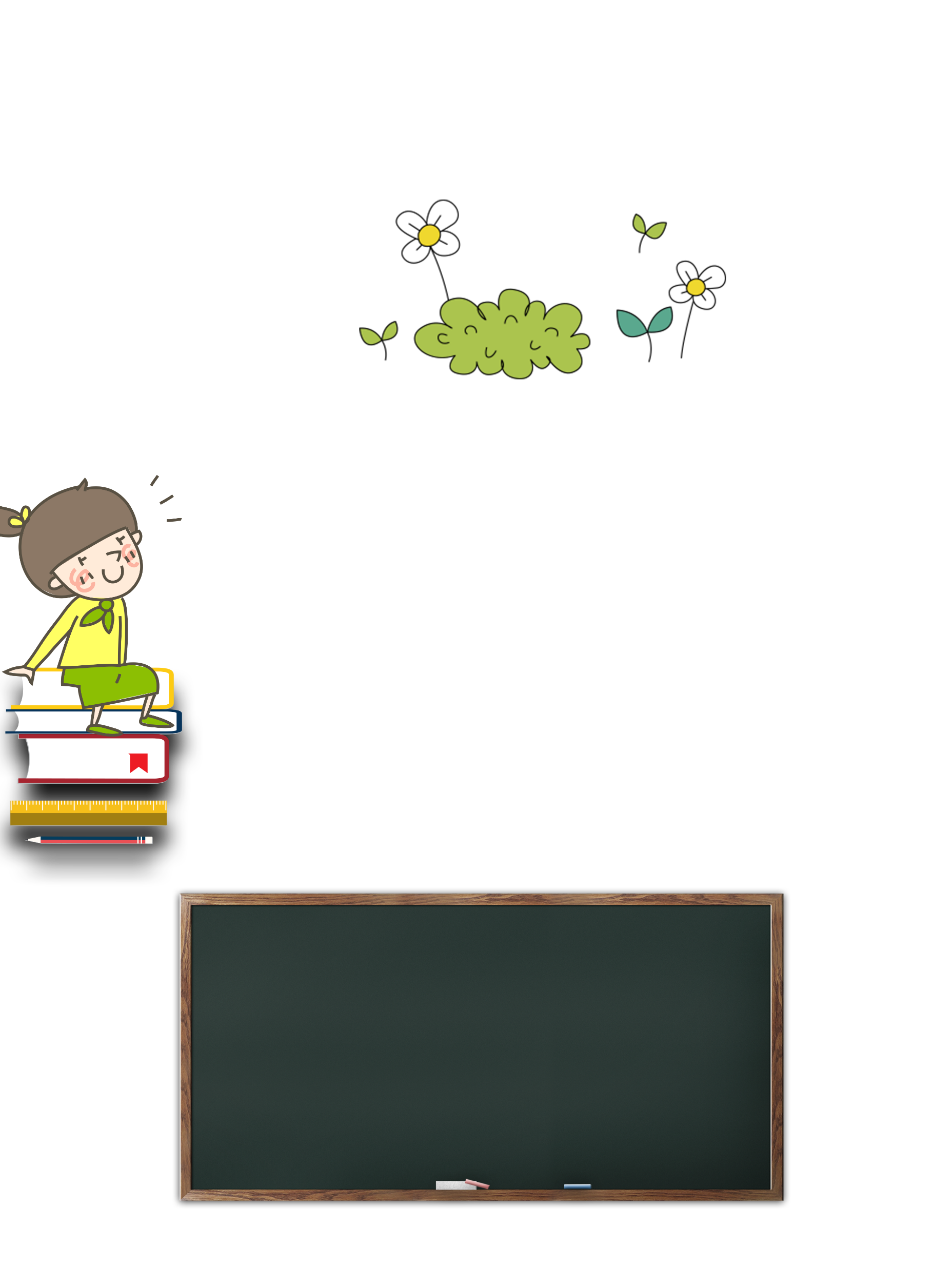 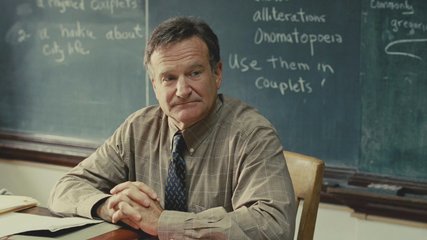 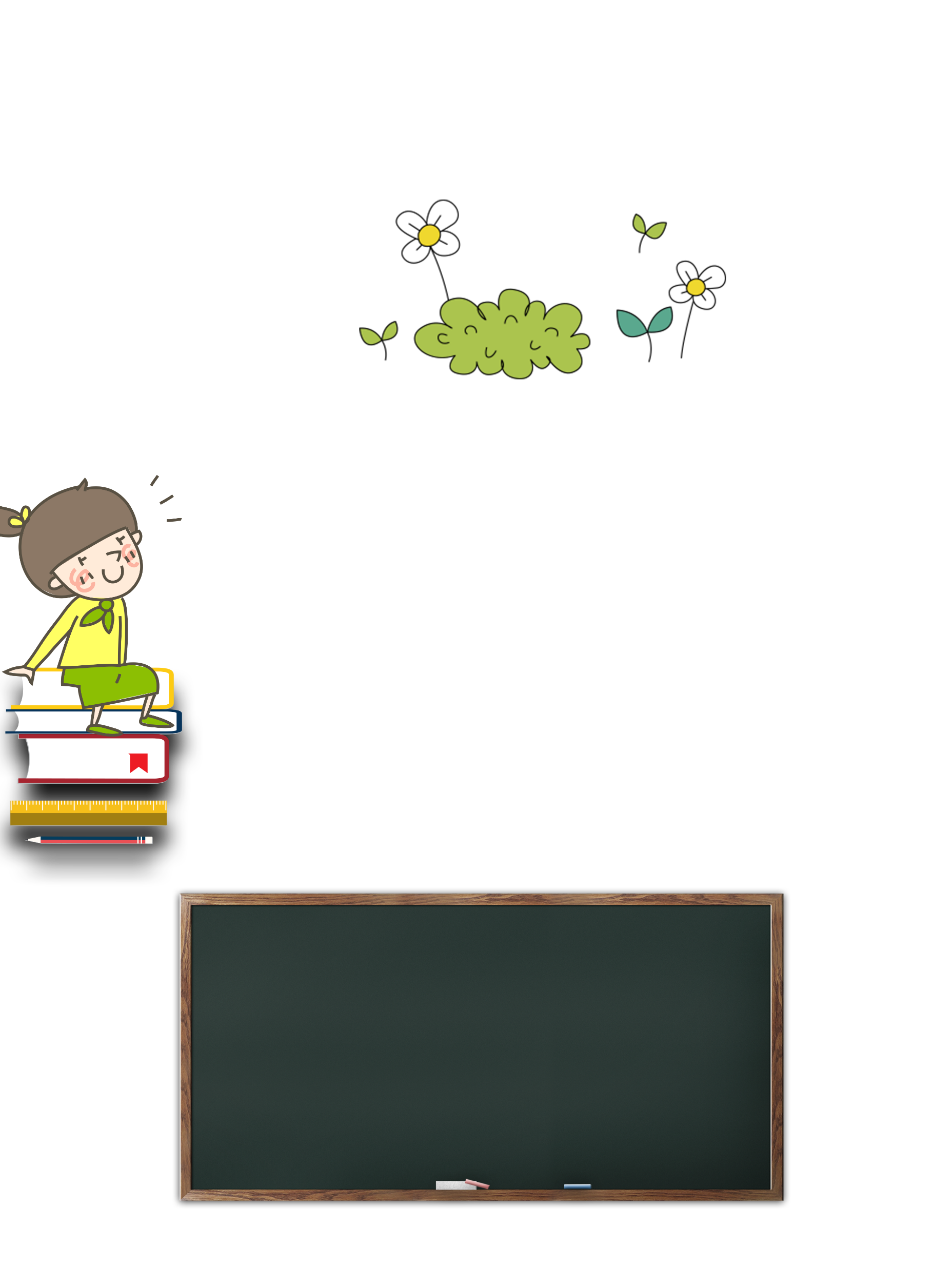 How  do  you  define  the  teacher, Mr.  Keating?